●●株式会社 様
操作説明資料（スマホ版）
yyyy.mm.dd
アジェンダ
１．メニュー
２．案件
３．活動登録
４．スケジュール
５．ToDo
６．タイムライン
７．日報・週報
８．顧客
９．名刺
１０．周辺地図（マップ機能）
※各スライド右上に、操作難易度を示す★（星マーク）を記載しております
　★の数が難易度レベルを示しております
１．メニュー
ログイン方法
★
基本的な操作法
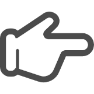 アプリに環境のURLを設定
ステップ１：＞をタップ
　　をタップしてください。
※スマホ版は社員番号入力式のみ。
ステップ２：+をタップ
　　をタップしてください。
ステップ３：URLを設定
　　　　　　を押し、URLを入力して改行をタップします。
URL欄の下に会社名が表示されたら、「完了」をタップします。
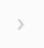 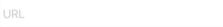 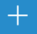 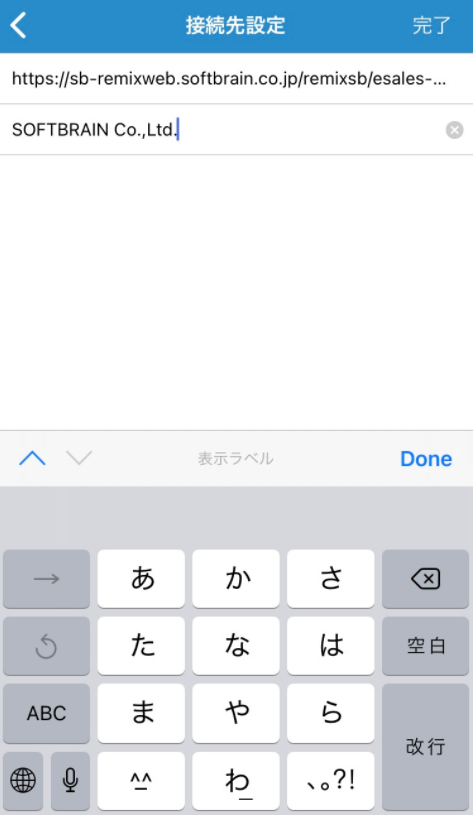 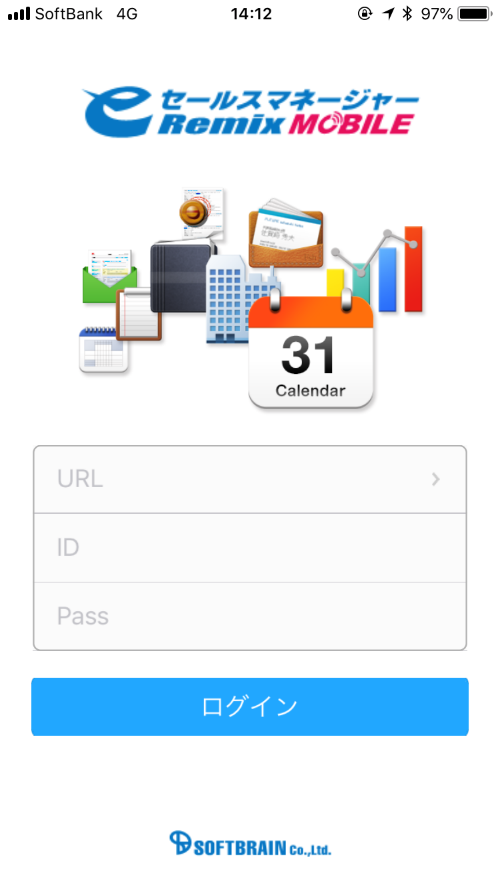 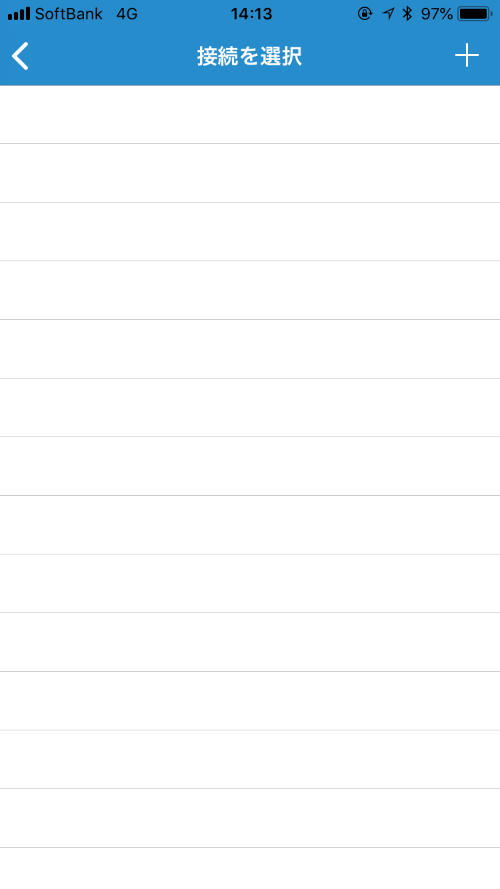 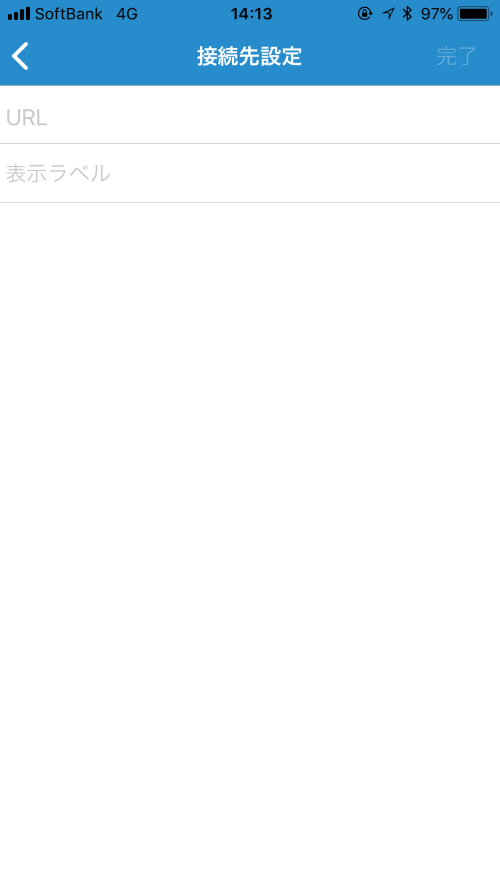 [Speaker Notes: ①]
ログイン方法
★
基本的な操作法
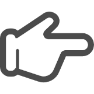 社員番号、パスワードを入力しログイン
【ログイン結果画面】
ステップ１：社員番号、パスワード入力
社員番号とパスワードを入力してください。
※スマホ版は社員番号入力式のみとなります。
ステップ２：ログイン
　　　　　　　　　　　ボタンをタップしてください。
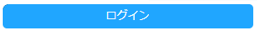 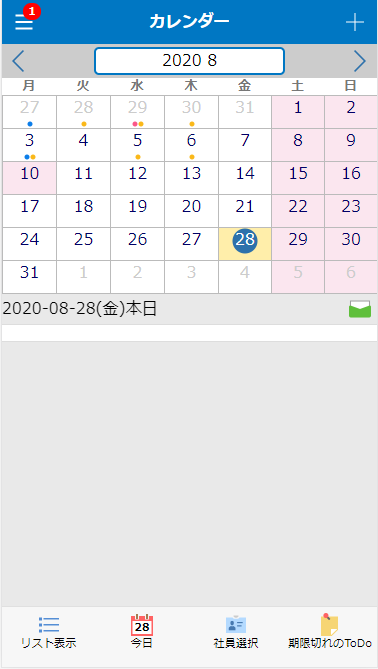 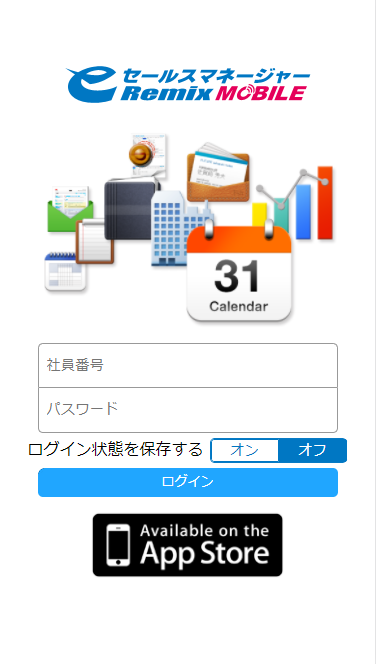 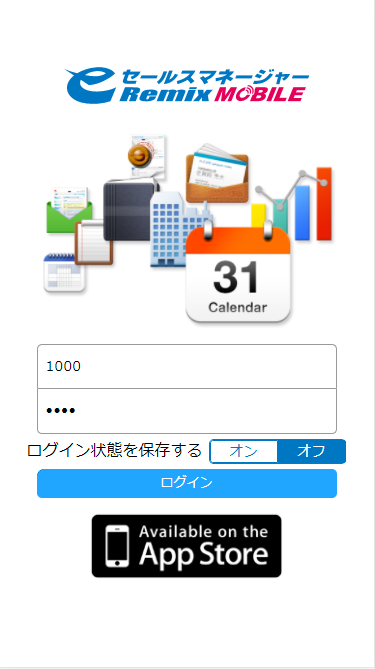 [Speaker Notes: ①]
メニュー・画面構成
★
基本的な操作法
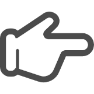 メニューの表示と各情報への遷移
【タイムライン詳細画面】
ステップ２：必要なメニューを選択
使用するメニューを選択します。表示しきれない
メニューは　　　　　を押すと表示されます。
ステップ１：メニューを表示
左上の　　を押すとメニューが表示されます。　　　　　　
未読のメッセージがあるとその数を表示します。
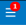 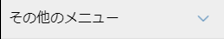 上司三郎
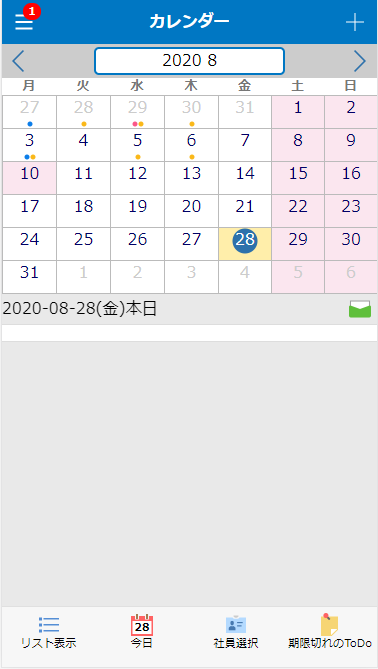 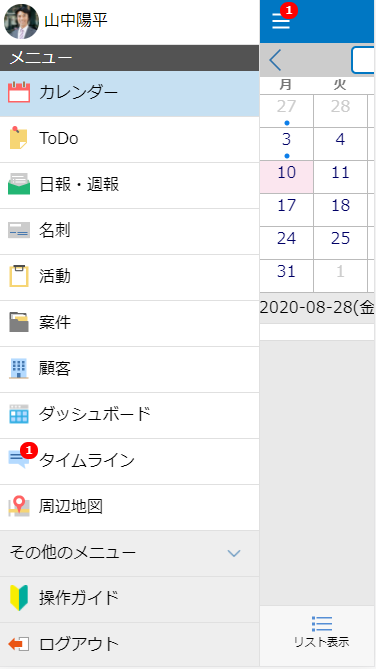 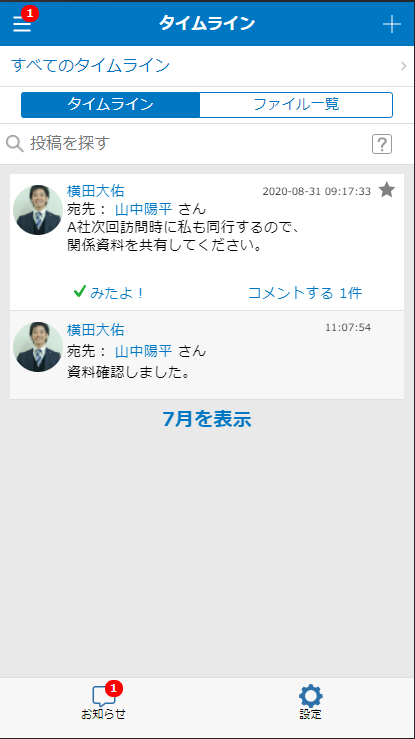 上司三郎
営業二郎
上司三郎
営業二郎
[Speaker Notes: ①]
ログイン後のトップ画面変更
★★
基本的な操作法
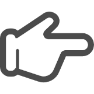 ログイン後に表示する初期画面を「個人設定」から変更する　※PC版でのみ変更可能
ステップ１：画面表示設定への遷移
画面右上の個人メニューの個人設定画面から　　　　　
　　　　　をタップしてください。
ステップ3：ログイン後の表示画面を設定
ログイン直後のメニューの設定の　　をタップし、
表示させる画面を選択し　　　　　　をタップしてください。
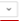 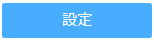 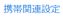 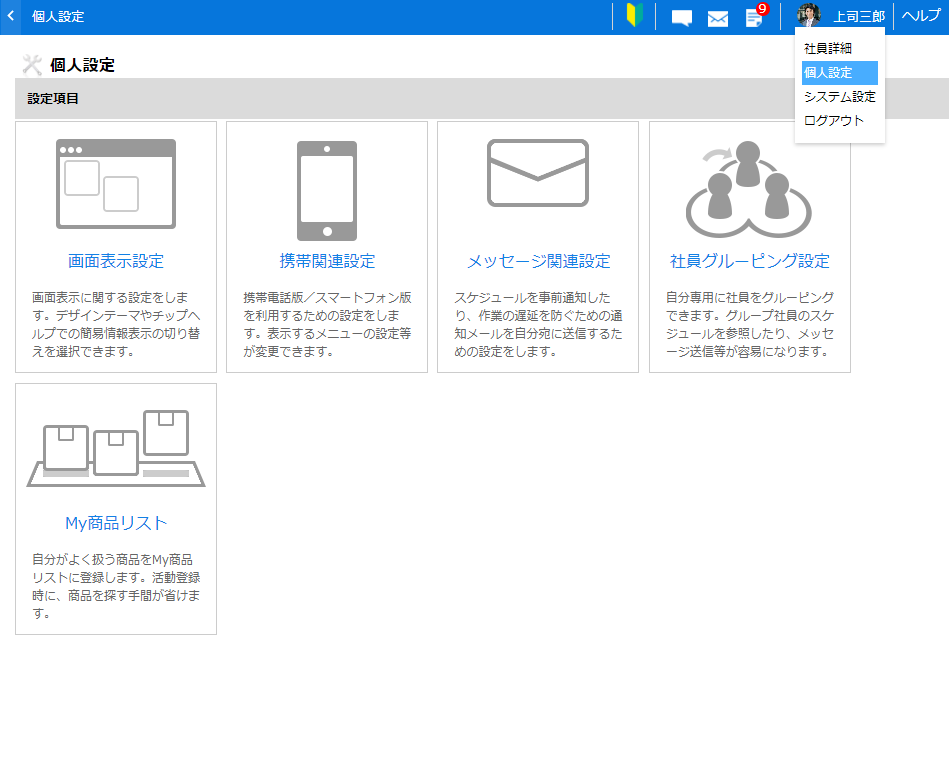 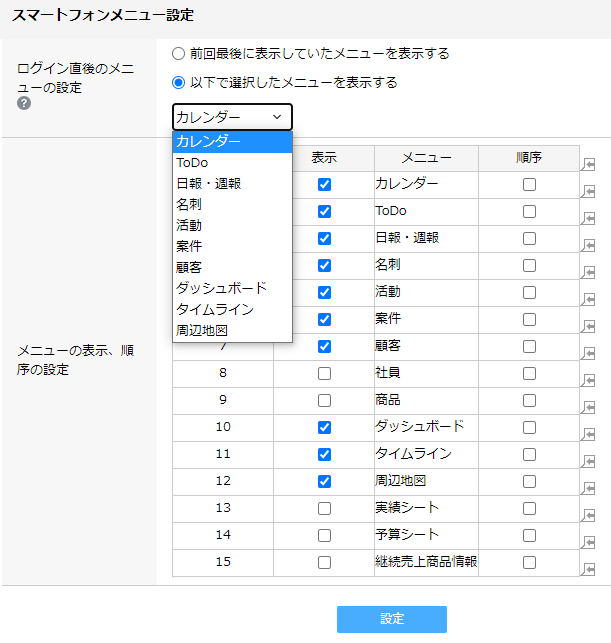 ステップ２：スマートフォンメニュー設定を選択
スマートフォンメニュー設定の　　　をタップしてください。
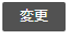 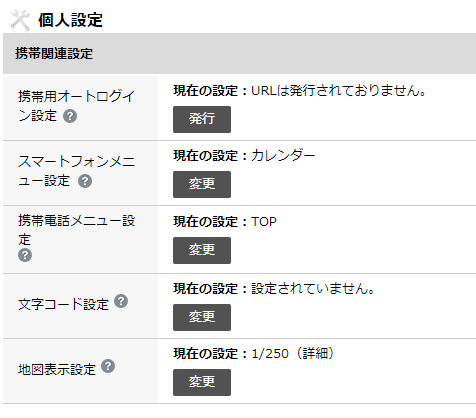 [Speaker Notes: ①]
通知の確認方法
★
基本的な操作法
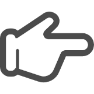 スマートフォンから自分宛の通知を確認するには、タイムラインからお知らせを開く
ステップ３：お知らせをタップ
　　をタップします。
ステップ２：タイムラインを選択
　　　　　 　 をタップします。
ステップ１：メニューを表示
左上の　　を押すとメニューが表示されます。　　　　　　
未読のメッセージがあるとその数を表示します。
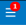 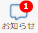 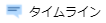 上司三郎
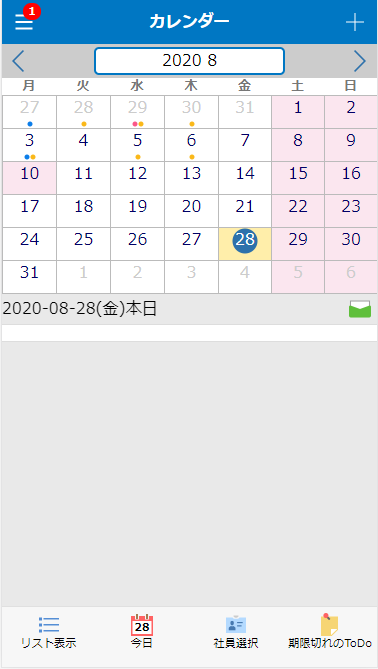 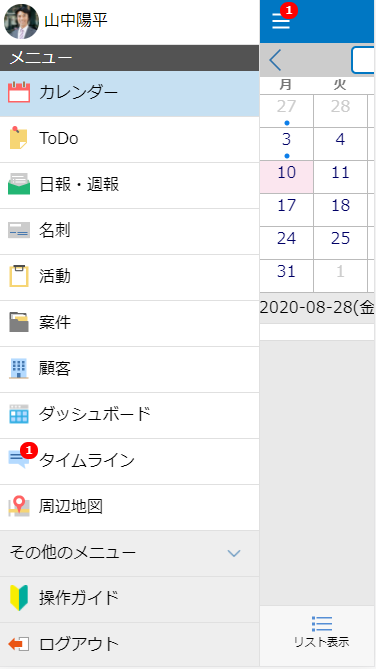 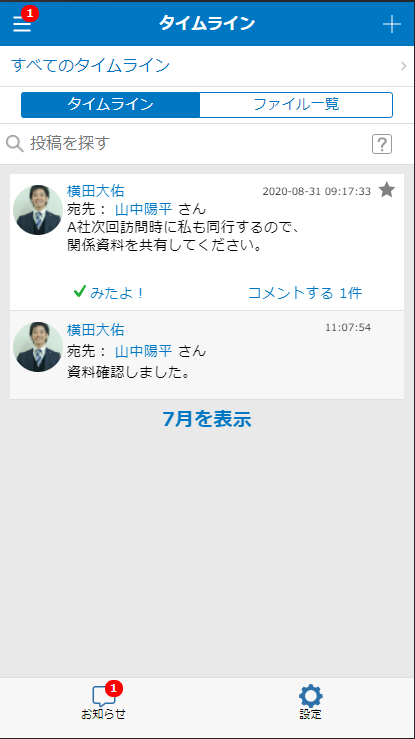 上司三郎
営業二郎
上司三郎
営業二郎
[Speaker Notes: ①]
通知の確認方法
★
基本的な操作法
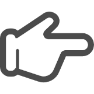 スマートフォンから自分宛の通知を確認するには、タイムラインからお知らせを開く
【タイムライン詳細画面】
ステップ４：通知を選択
黄色い背景の通知をタップすると、
タイムライン詳細画面が開きます。
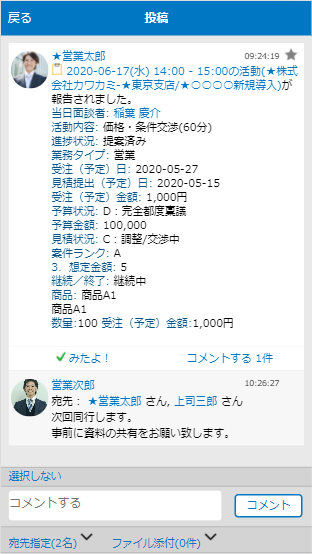 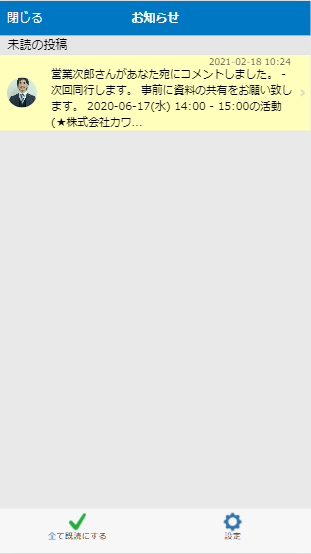 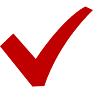 [Speaker Notes: ①]
使い方ナビゲーション
★
基本的な操作法
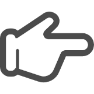 若葉マークから活用支援サイト等にアクセスする
ステップ１：操作ガイドへの遷移
メニュー画面の　　　　　　を押すと
「はじめてのeセールスマネージャー」が
表示されます。
ステップ２：画面をスライドして移動
画面をスライドするか、下部の　　　を押すと、
活用支援サイトメニューに移動します。
各メニューから見たいコンテンツを選択すると各ページへアクセスできます。
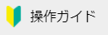 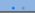 上司三郎
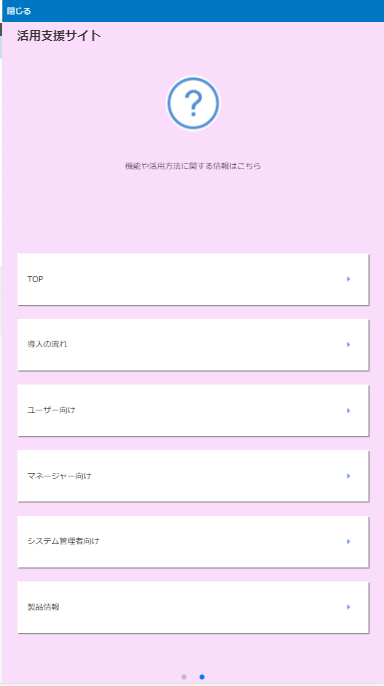 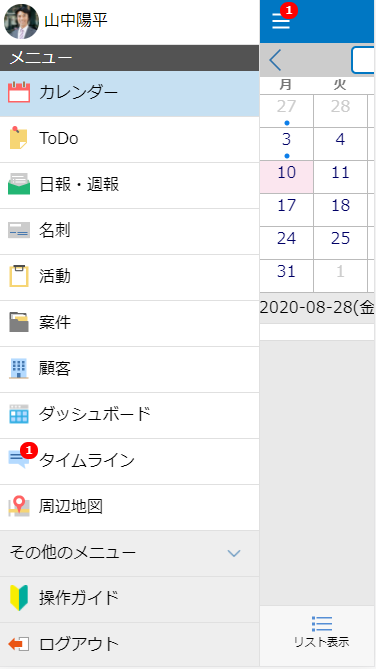 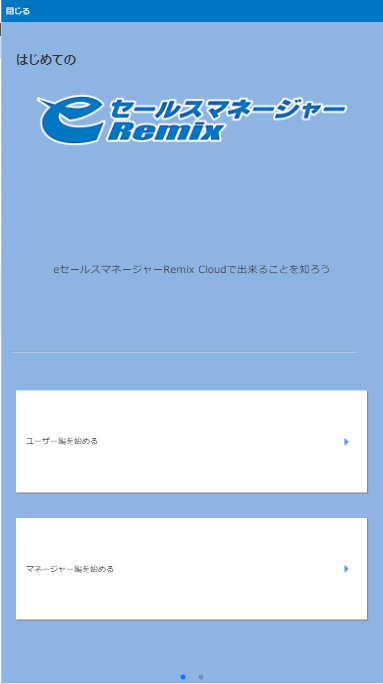 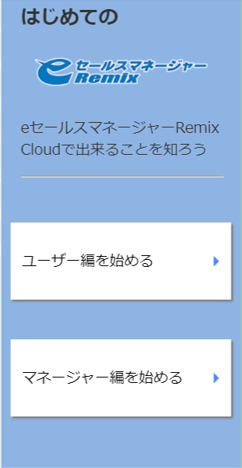 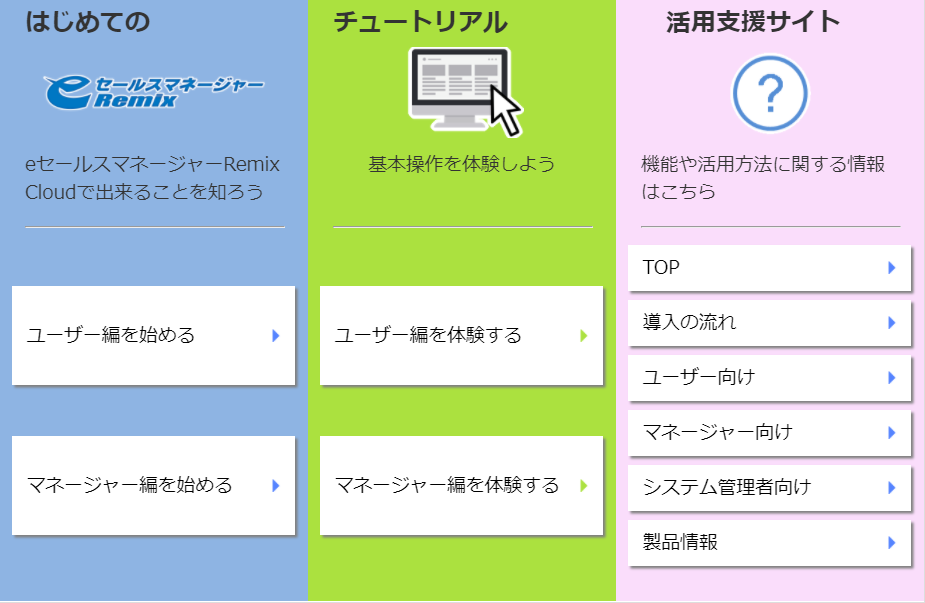 [Speaker Notes: ①]
使い方ナビゲーション
★
基本的な操作法
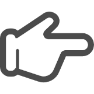 若葉マークから活用支援サイト等にアクセスする
【活用支援サイトTOP画面】
ステップ３：活用支援サイトへ遷移
一例として、　　　　　　　　　　　　 をタップすると、
活用支援サイトTOP画面に遷移します。
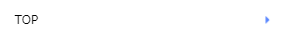 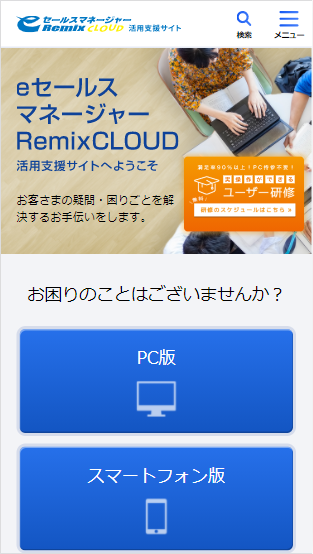 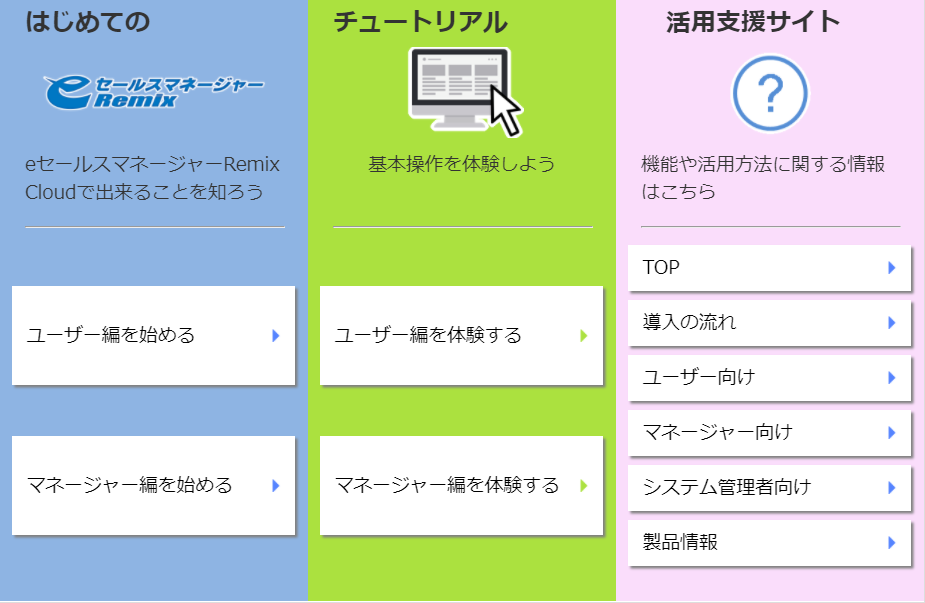 [Speaker Notes: ①]
２．案件
案件の詳細画面を表示する
★
基本的な操作法
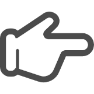 案件詳細画面の表示方法は「メニューを表示」→「案件をタップ」→「条件を入力」→「案件名をタップ」の4ステップで完了
ステップ３：条件を入力
　 　　　　　　に条件を入力してください。
※［顧客名］［自社担当者］［自社担当部署］　　  　を対象とした前方一致検索となります。
ステップ２：案件をタップ
メニューの　　　　　　　　　を
タップしてください。
ステップ１：メニューを表示
画面左上部の　　 をタップしてください。
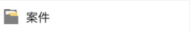 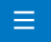 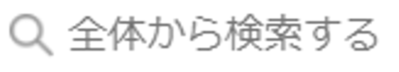 営業六郎
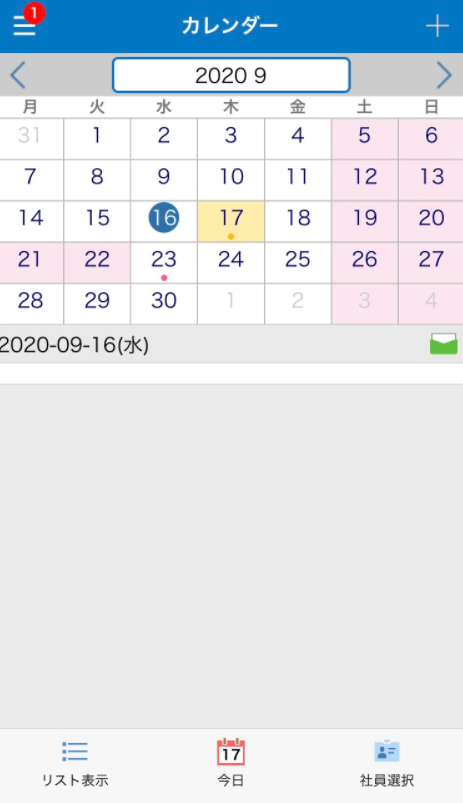 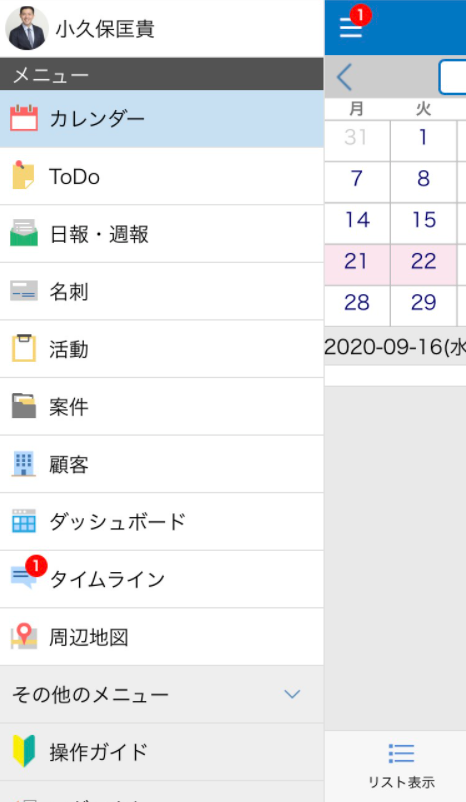 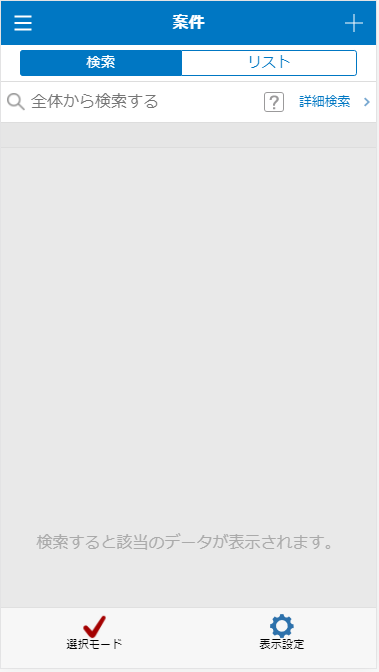 [Speaker Notes: ①]
案件の詳細画面を表示する
★
基本的な操作法
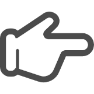 案件詳細画面の表示方法は「メニューを表示」→「案件をタップ」→「条件を入力」→「案件名をタップ」の4ステップで完了
【案件詳細画面】
選択した案件の詳細画面が開きます。
ステップ４：案件名をタップ
絞り込まれた案件から閲覧する案件を
タップしてください。
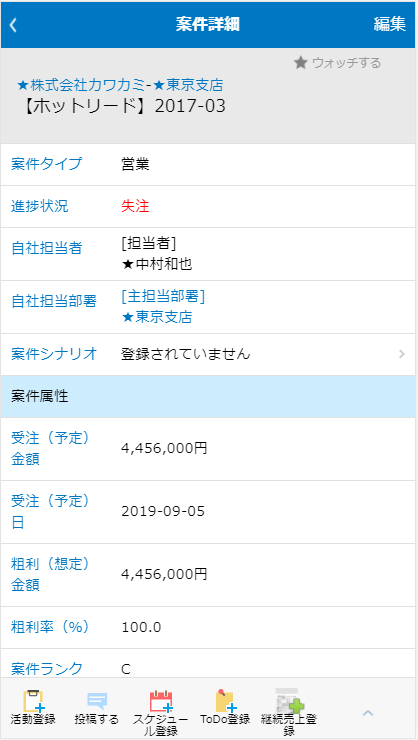 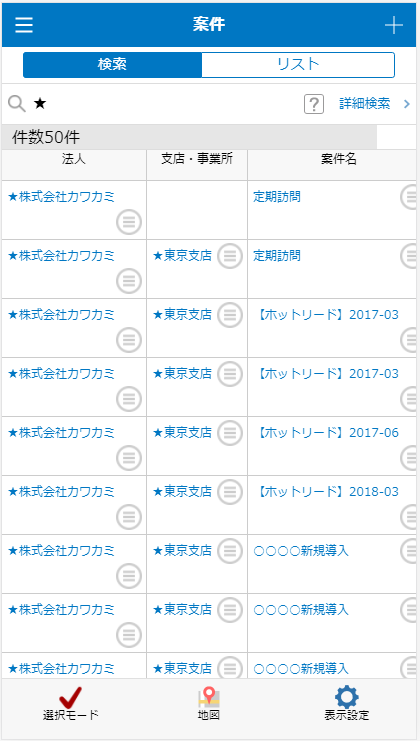 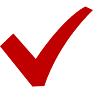 [Speaker Notes: ①]
案件に紐づく情報の確認
★
基本的な操作法
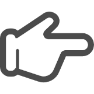 案件詳細画面から遷移する対象のボタンをタップします
案件詳細画面から他画面への遷移
案件詳細画面からワンタップで画面遷移することができます。
カレンダー画面
活動履歴画面
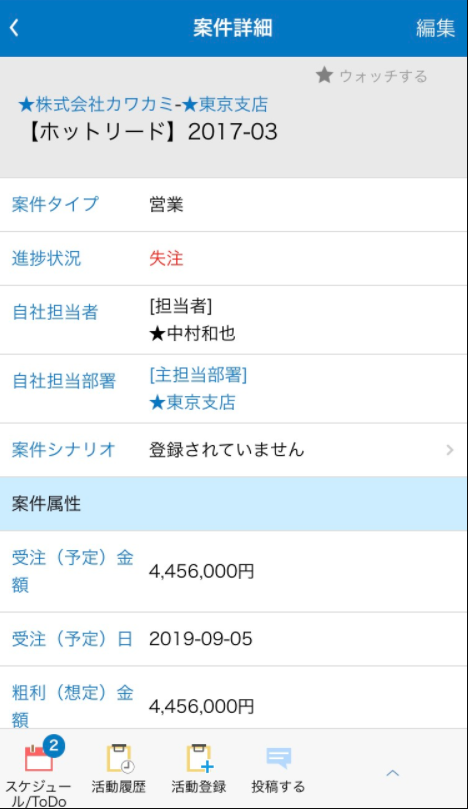 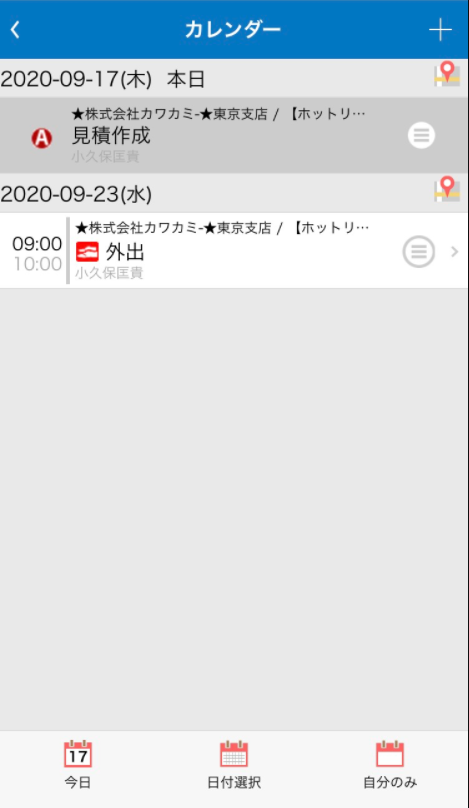 営業六郎
営業六郎
活動登録画面
タイムライン投稿画面
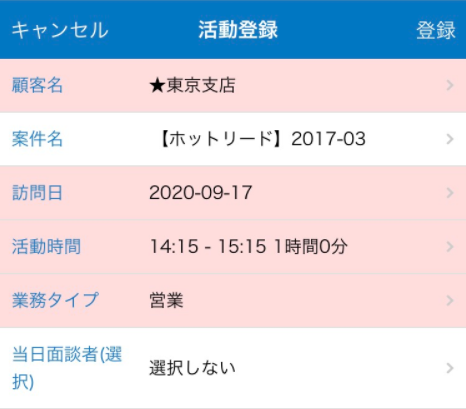 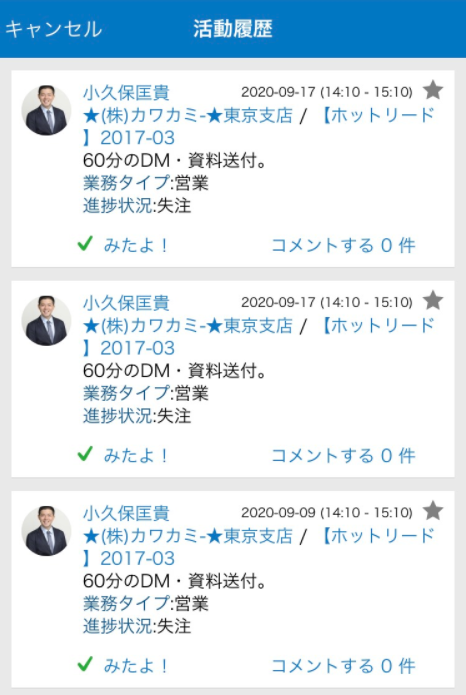 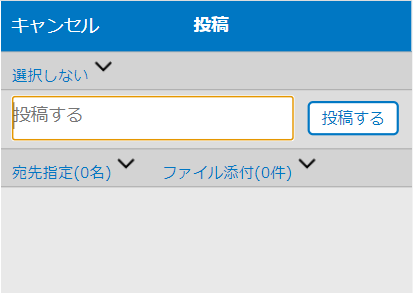 営業六郎
営業六郎
[Speaker Notes: ①]
３．活動登録
活動登録をする
★
基本的な操作法
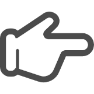 活動登録は「面談者を選択」→「進捗状況を選択」→「次回スケジュールを登録」→「登録ボタンを押す」の４ステップで完了
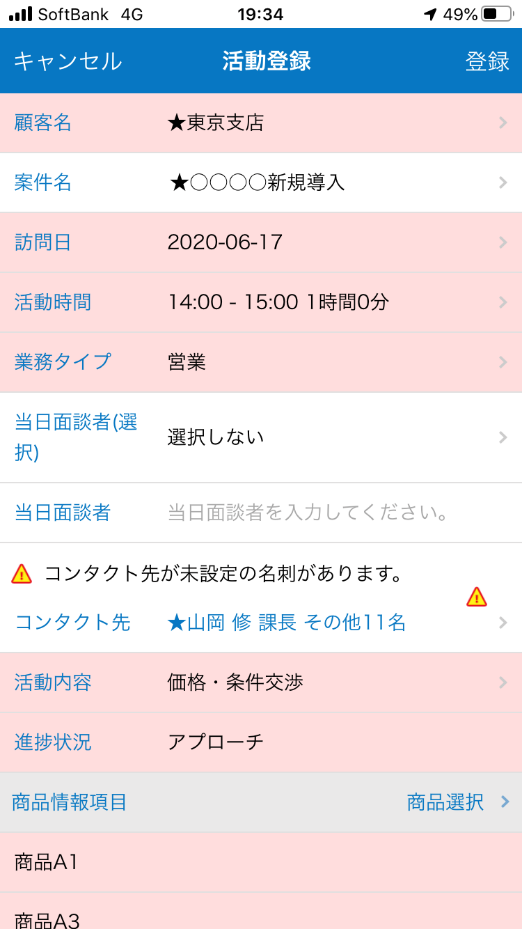 ステップ１：面談者を入力
　　　　　　　　　　　をタップします。名刺氏名を選択し
　　 をタップしてください。
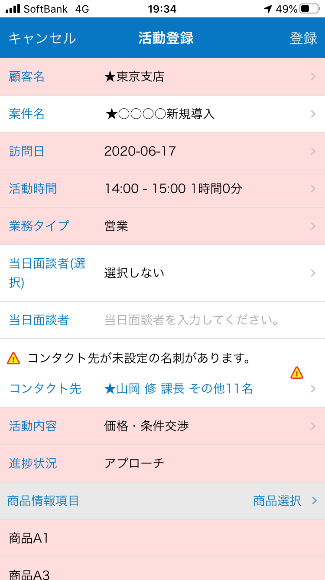 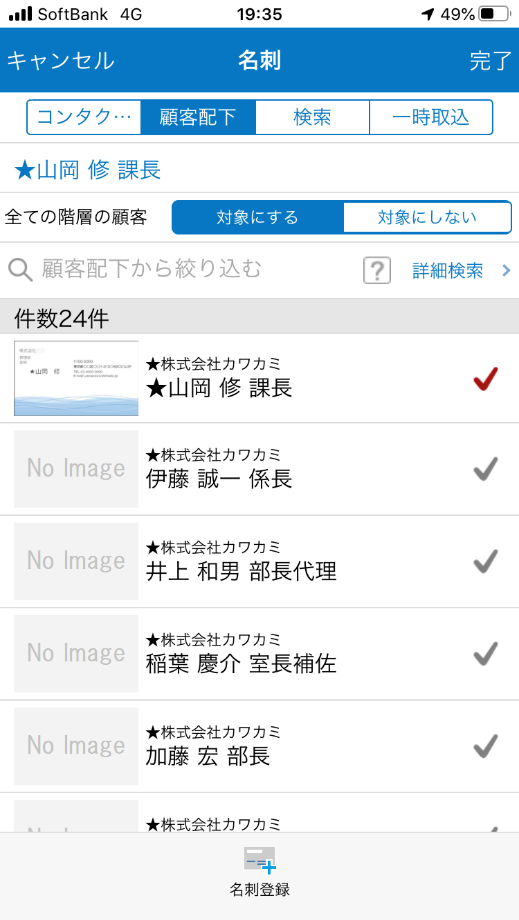 ステップ２：進捗状況を選択
　　　　　　　　 をタップし、その時の進捗状況に応じて項目を
選択してください。
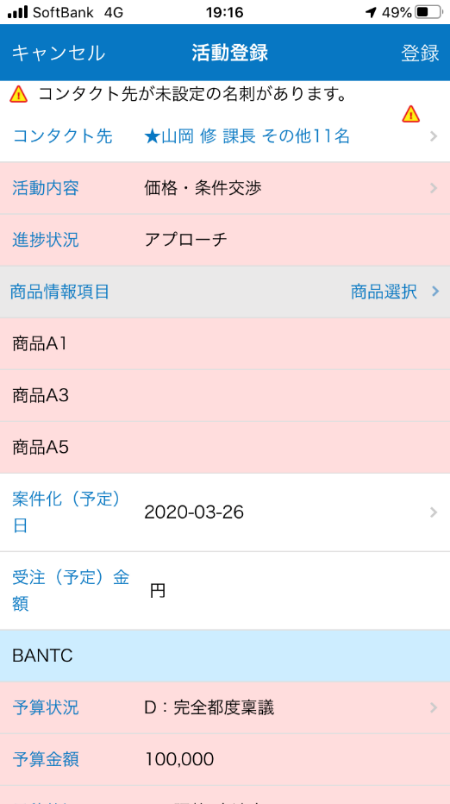 ステップ３：次回スケジュールを登録
　　　　　　　　　　　   をタップし、スケジュールを選択します。
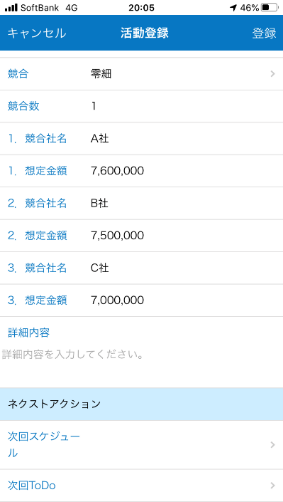 ステップ４：登録ボタンを押す
その他、ピンク色の項目(必須)を中心に情報を入力し、　　 を
タップします。
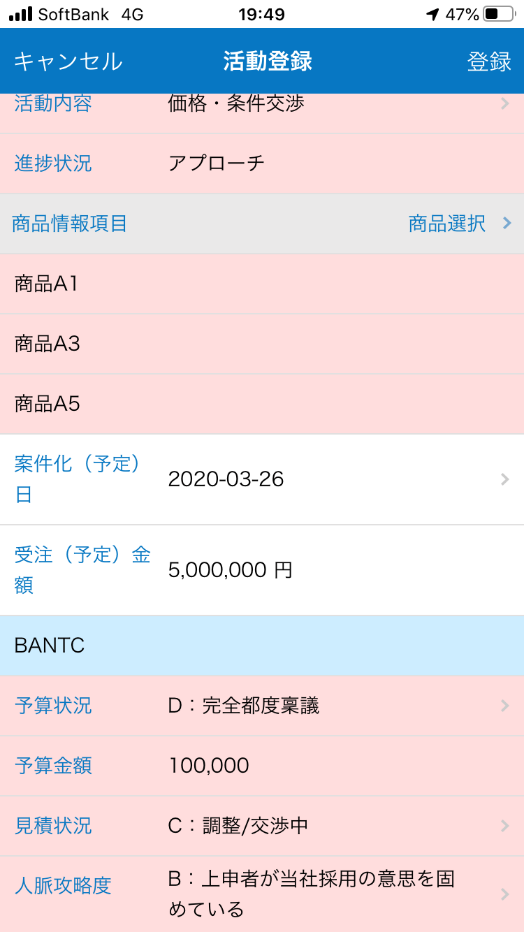 [Speaker Notes: ①]
スケジュールから活動登録
★
基本的な操作法
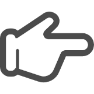 スケジュール画面から、サブメニューを表示して、活動登録を行うことが可能
ステップ２：カレンダーを選択
メニューの　　　　　　をタップして
ください。
ステップ３：サブメニューを表示
スケジュールの　　 をタップして
ください。
ステップ１：メニューを表示
左上の　　を押すとメニューが表示されます。
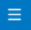 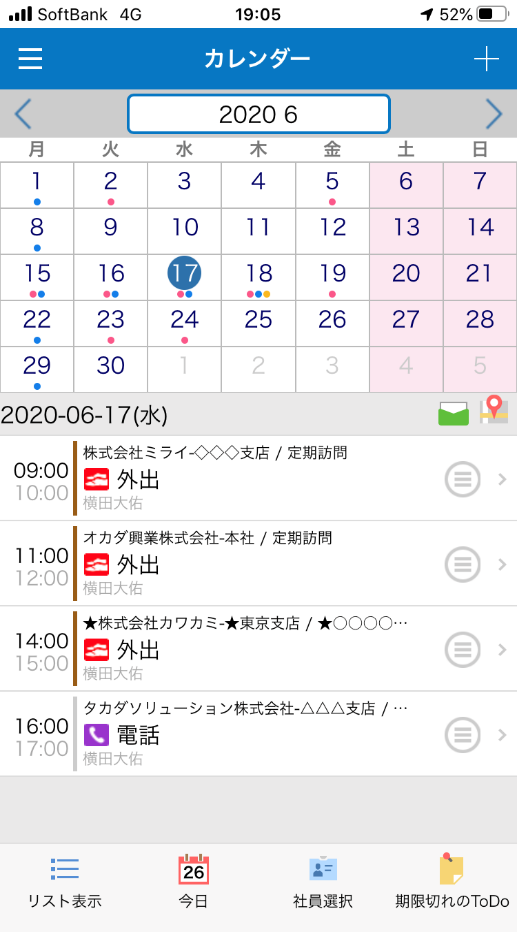 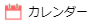 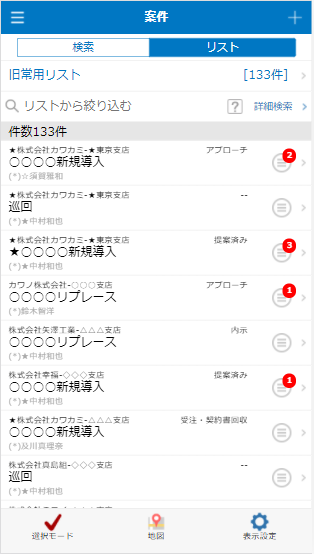 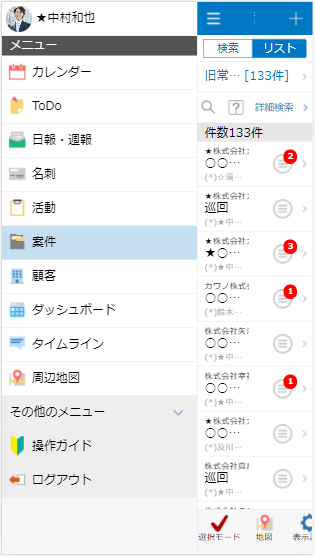 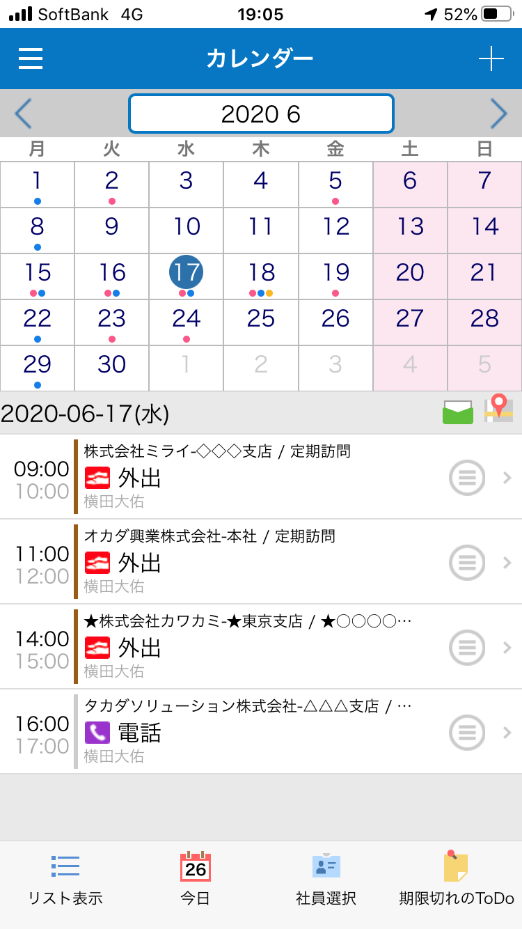 営業二郎
営業二郎
営業二郎
営業二郎
[Speaker Notes: ①]
スケジュールから活動登録
★
基本的な操作法
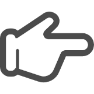 スケジュール画面から、サブメニューを表示して、活動登録を行うことが可能
【活動登録結果画面】
登録した活動の詳細画面が表示されます。
ステップ５：情報を入力して登録
情報を入力し、 　 をタップして
ください。
ステップ４：活動登録画面を呼び出す
サブメニューの　　　        をタップして
ください。
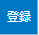 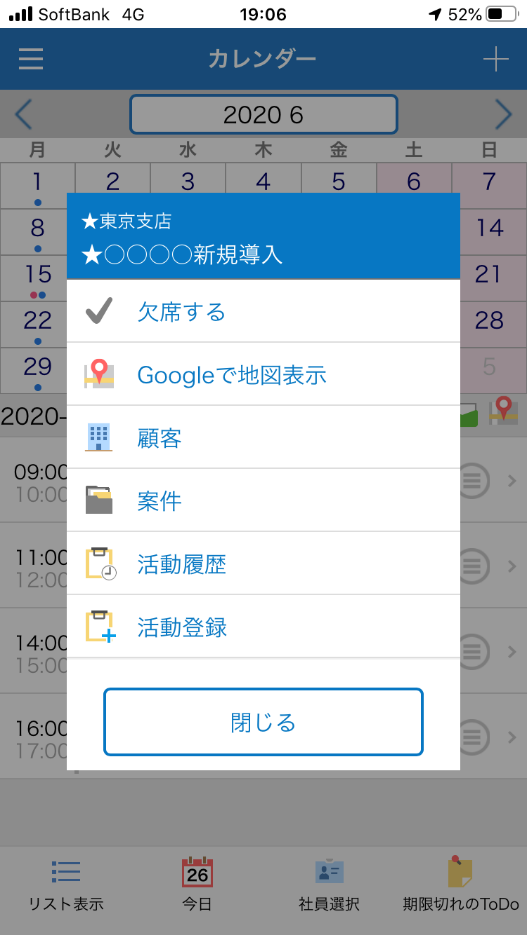 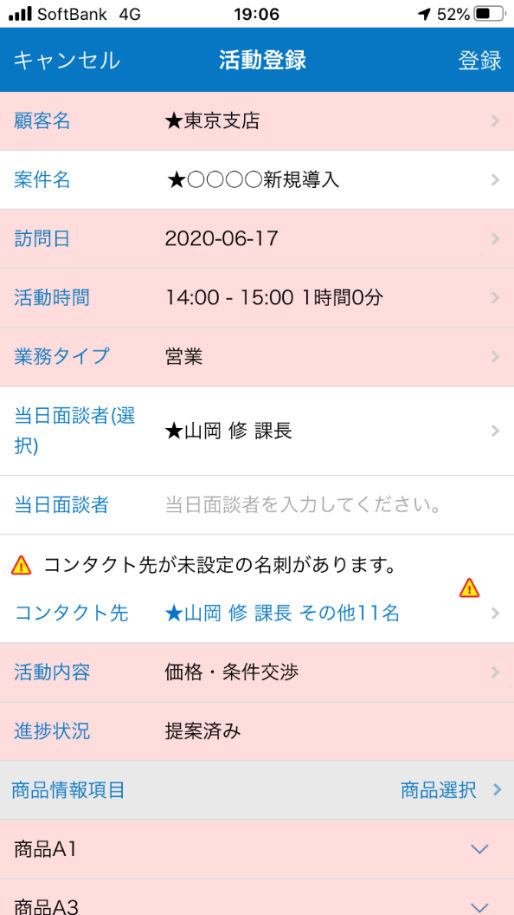 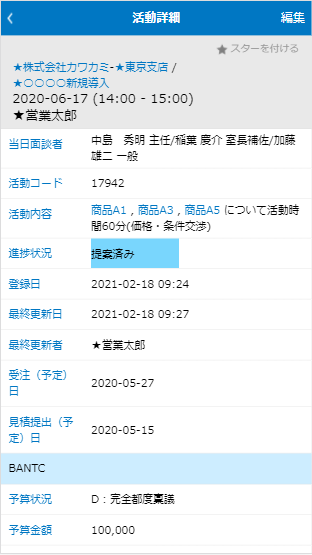 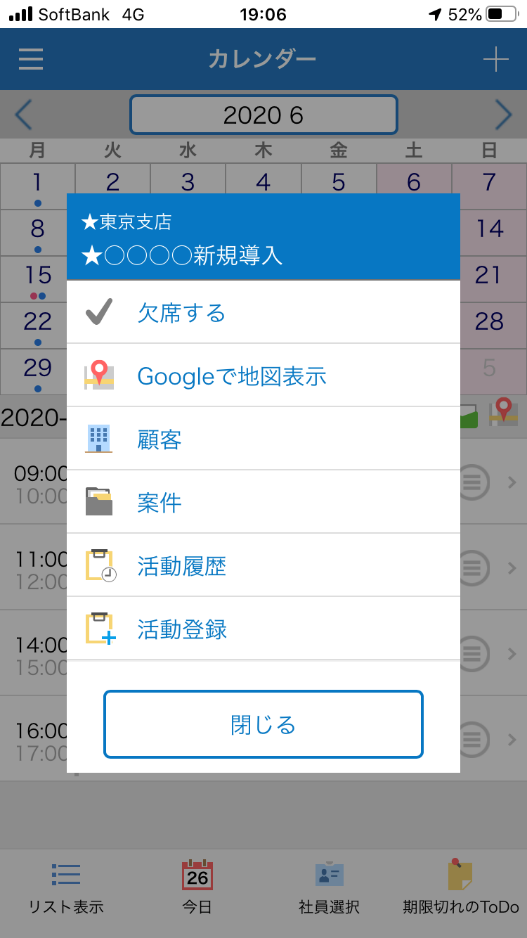 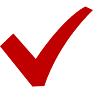 [Speaker Notes: ①]
４．スケジュール
スケジュールとは？
スケジュールとは？
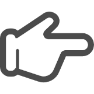 お手持ちのスマホから外出先でもスケジュールや顧客情報・案件情報・活動情報が登録・参照できる機能です
どんな利便性があるの？
１．スケジュールに顧客情報、案件情報、名刺情報、スケジュールの参加者を紐づけて登録できます！
　２．登録した情報は、カレンダーから簡単に参照できます！
　３．該当のスケジュールから、移動時間などを使ってすぐに活動登録ができます！
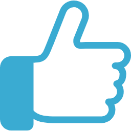 【カレンダーの主な機能】
【カレンダー画面】
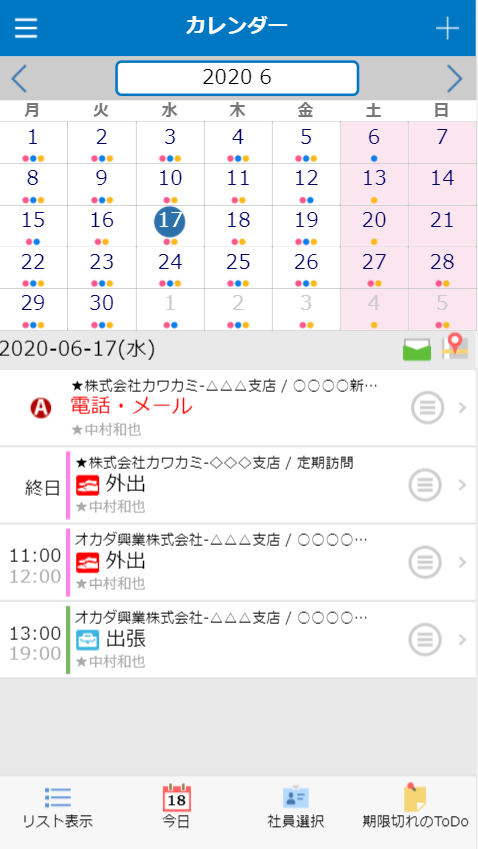 日々のスケジュール登録
１
2
顧客情報・案件情報に遷移
活動登録・活動履歴参照
3
4
他社員のスケジュール参照
他社員を巻き込んでスケジュール登録
5
[Speaker Notes: ★]
カレンダーの表示形式を変更する
★
基本的な操作法
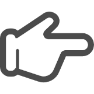 「リスト表示」「月表示」ボタンで表示形式を切り替えます
表示形式を切り替える
カレンダー画面左下の　　　　　　から、切り替えたい表示形式をタップしてください。
表示形式は「リスト表示」「月表示」の2パターンです。
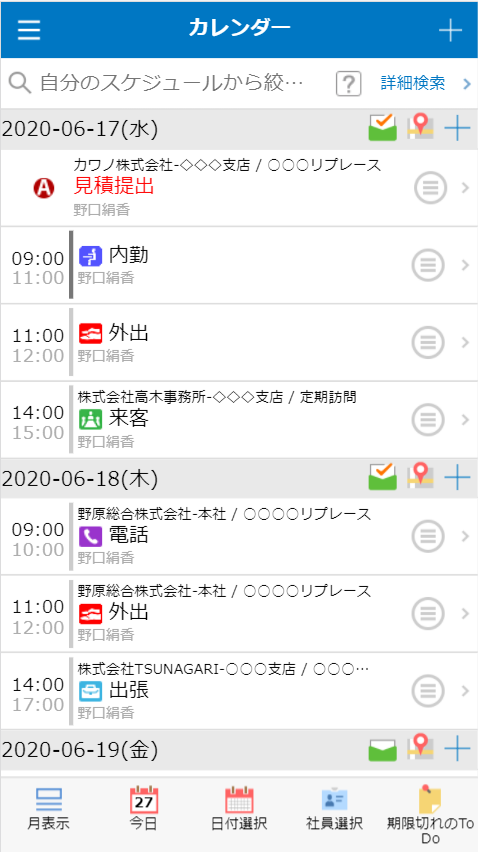 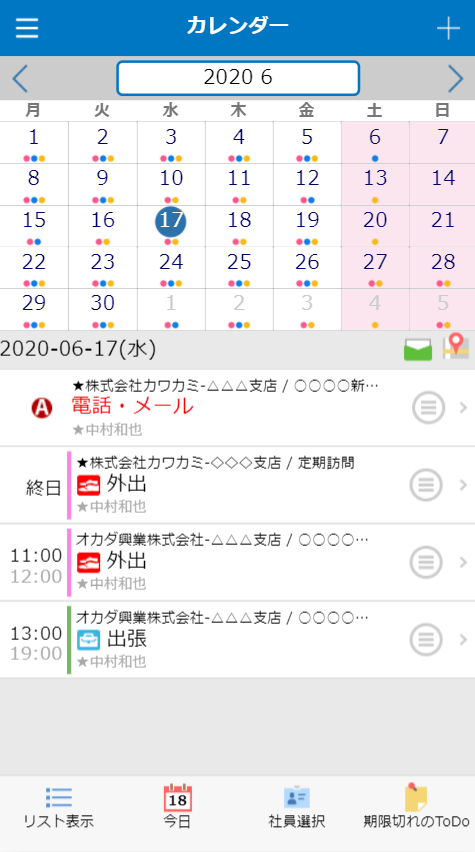 【月表示イメージ】
【リスト表示イメージ】
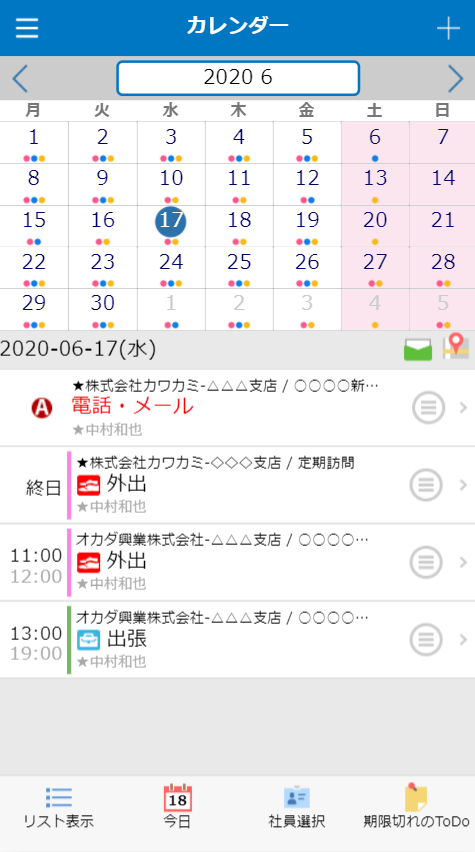 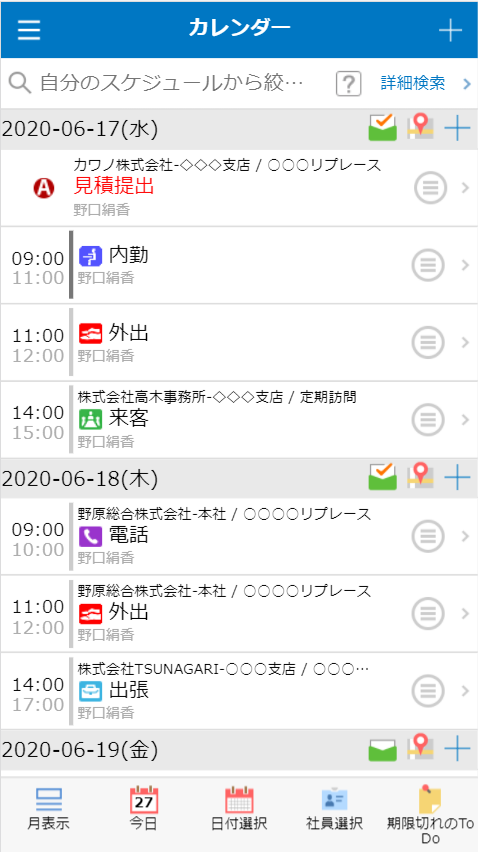 営業春子
営業春子
営業春子
営業春子
営業春子
営業春子
営業春子
[Speaker Notes: 権限]
スケジュール登録
★
基本的な操作法
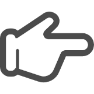 スマートフォンからスケジュール登録を行います
ステップ１：メニューを表示
画面左上部の　　 をタップして
ください。
ステップ２：カレンダー画面を開く
メニューの　　　      をタップして
ください。
ステップ３：日付を選択
スケジュールを登録したい日付を
タップしてください。
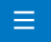 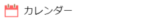 営業春子
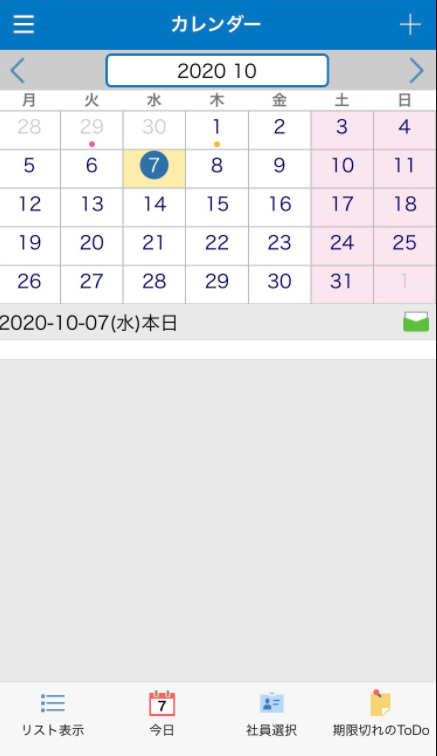 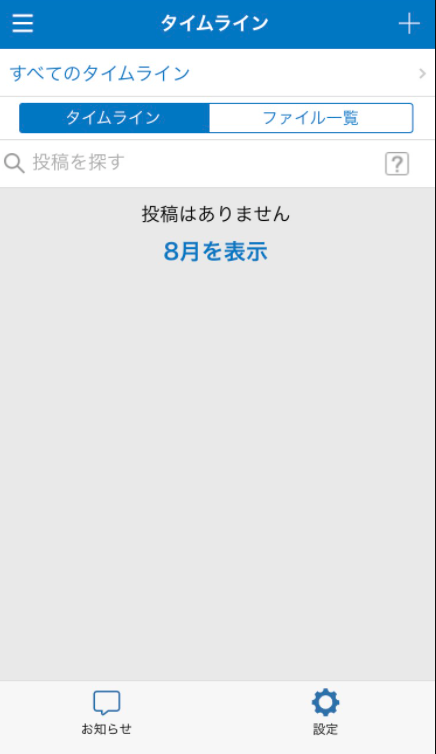 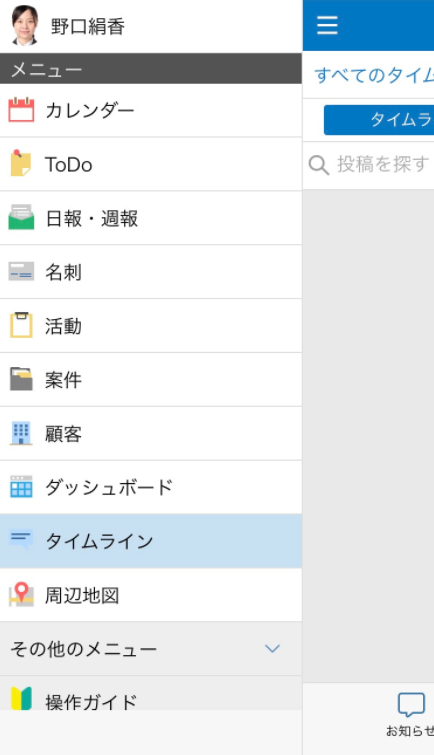 [Speaker Notes: 権限]
スケジュール登録
★
基本的な操作法
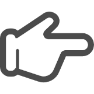 スマートフォンからスケジュール登録を行います
ステップ４：+ボタンをタップ
画面右上部の　　 をタップして
ください。
ステップ５：登録画面を開く
　　　　　　　　　をタップして
ください。
ステップ６：情報を入力して登録
任意の情報を入力して、画面右上部の　　 　
　　　をタップしてください。
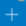 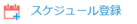 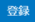 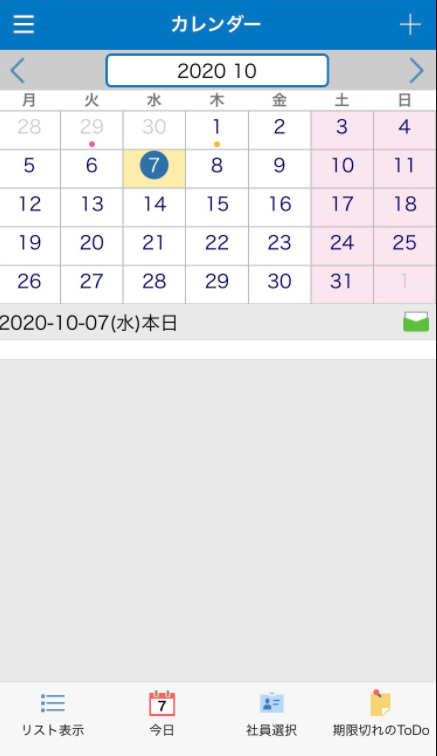 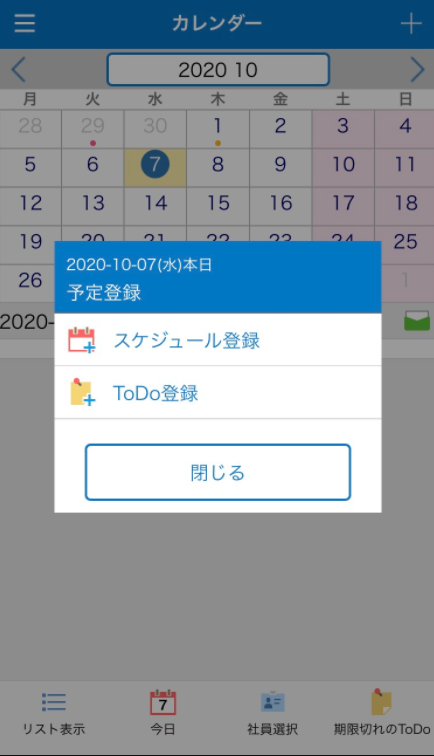 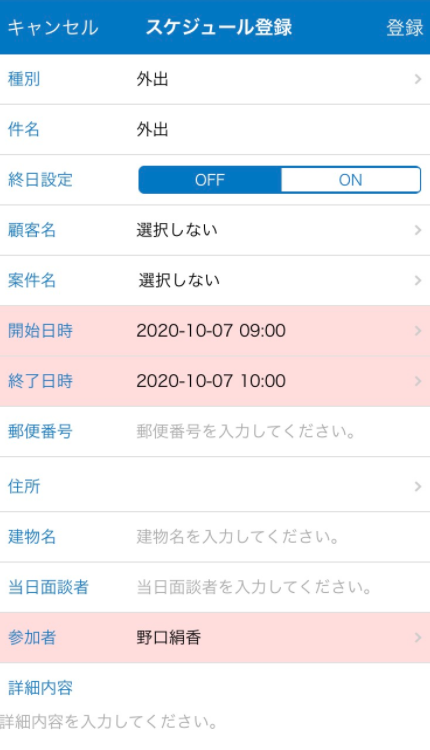 営業春子
[Speaker Notes: 権限]
スケジュール登録
★
基本的な操作法
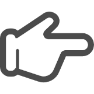 スマートフォンからスケジュール登録を行います
【スケジュール登録結果画面】
スケジュール登録画面が表示されます。
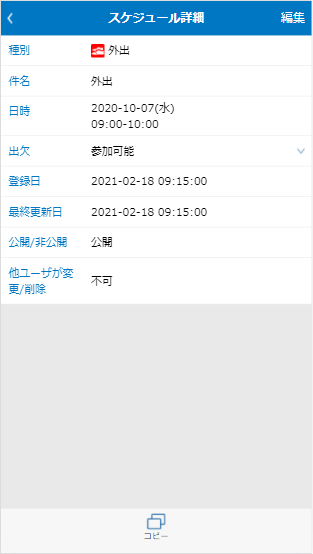 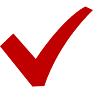 [Speaker Notes: 権限]
他の社員のスケジュールを参照する
★
基本的な操作法
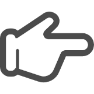 スケジュールの表示対象を切り替えることで、他社員のスケジュールを見ることができます
ステップ１：社員選択を押す
カレンダー画面下部の　　　を
タップしてください。
ステップ２：社員を選択する
スケジュールを見たい社員の部署と氏名を
選択すると、スケジュールが開きます。
ステップ３：自分のカレンダーに戻る
カレンダー画面下部の　　　を押すと、
自分のカレンダー画面に戻ります。
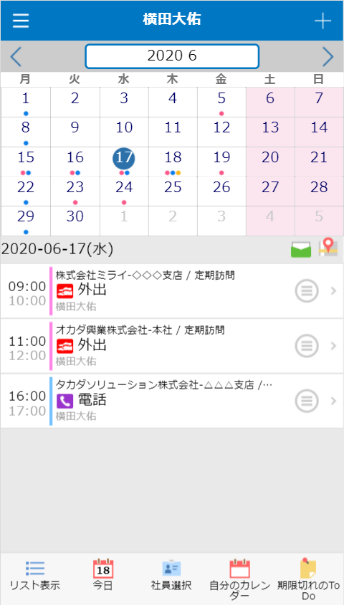 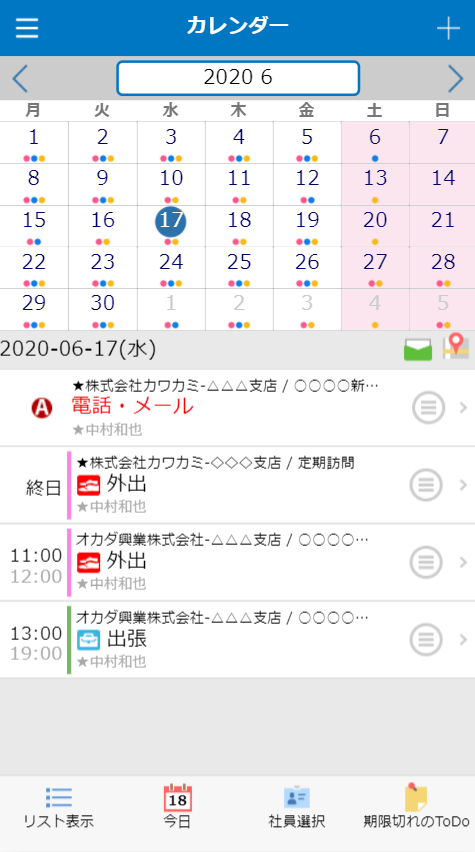 営業二郎
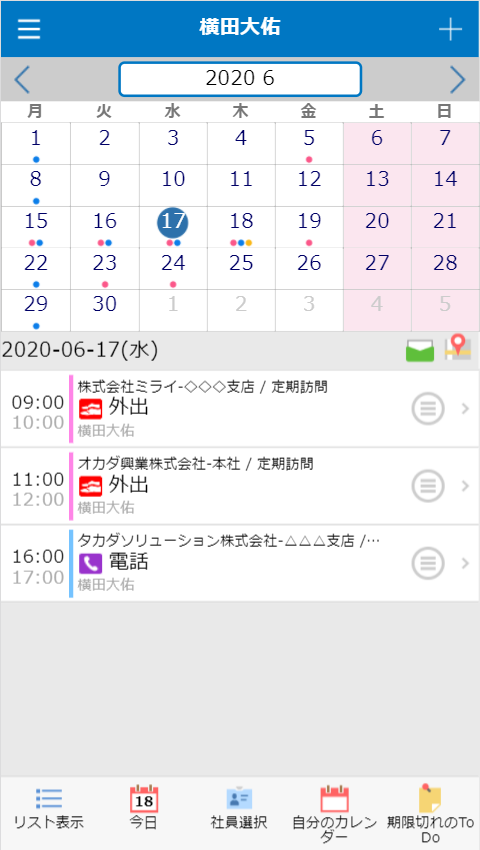 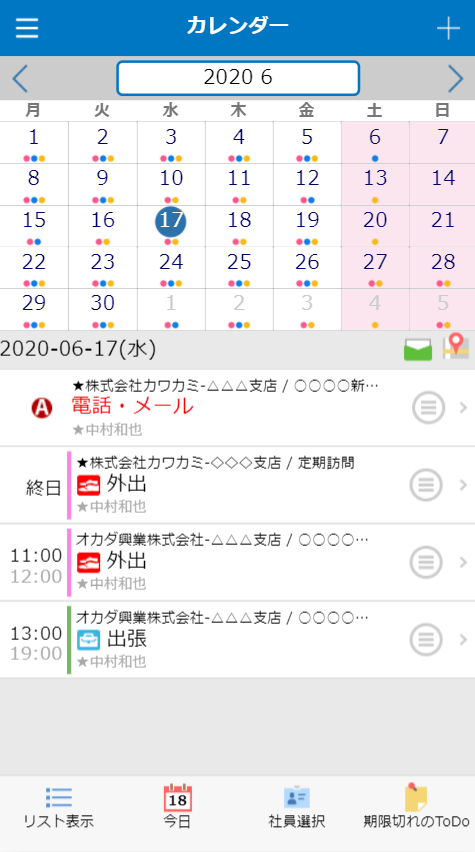 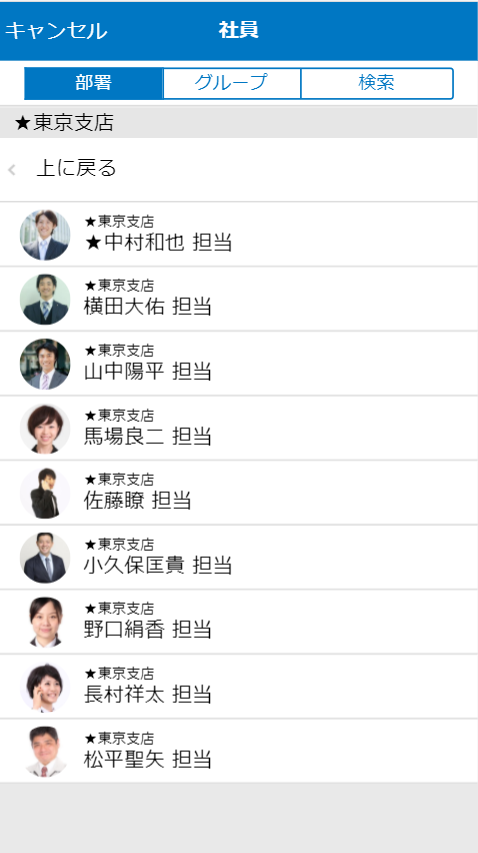 営業二郎
上司三郎
営業夏子
営業二郎
営業五郎 担当
営業二郎
営業六郎 担当
営業二郎
営業春子
営業秋子
技術一郎
[Speaker Notes: 権限]
カレンダー画面からの情報参照
★
基本的な操作法
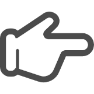 スケジュールのポップアップから、顧客情報、案件情報、活動登録、活動履歴へワンタップで遷移します
ステップ１：スケジュールを選択
スケジュールをタップしてください。
ステップ２：各種情報に遷移する
見たい情報のタップすると各種画面へ遷移します
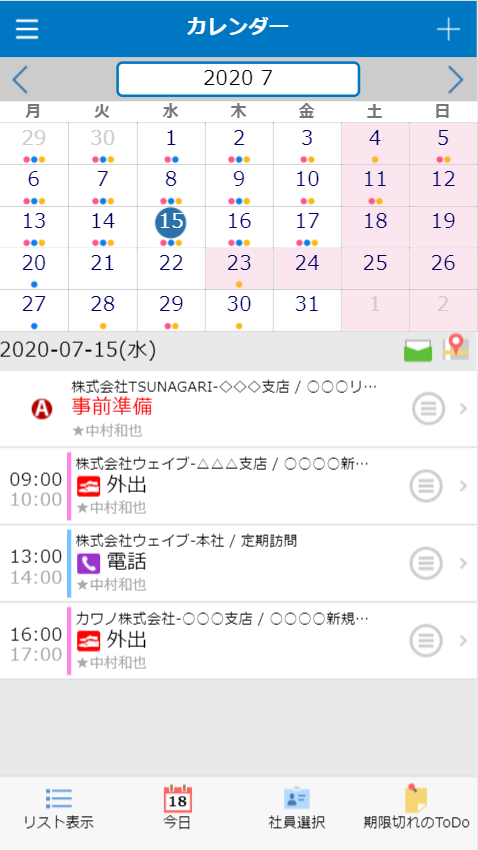 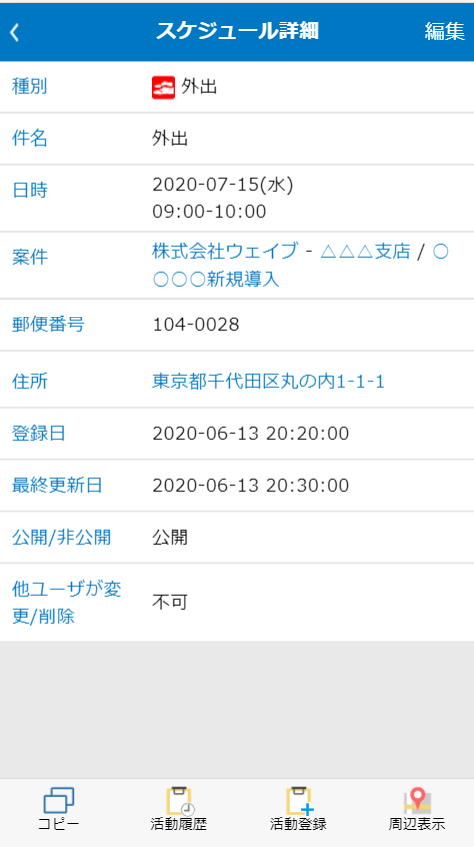 顧客情報画面
案件情報画面
活動履歴画面
活動登録画面
[Speaker Notes: 権限]
５．ToDo
ToDoとは？
ToDoとは？
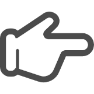 カレンダーに日々のタスクを登録し、管理できる機能です
どんな利便性があるの？
１．タスクが完了済かどうかを管理できます！
　２．タスクに優先度をつけて管理できます！
　３．タスクの完了予定日が近づいたときに、メールでアラートを出すことができます！
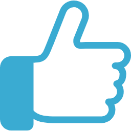 【カレンダー画面】
【ToDoの主な機能】
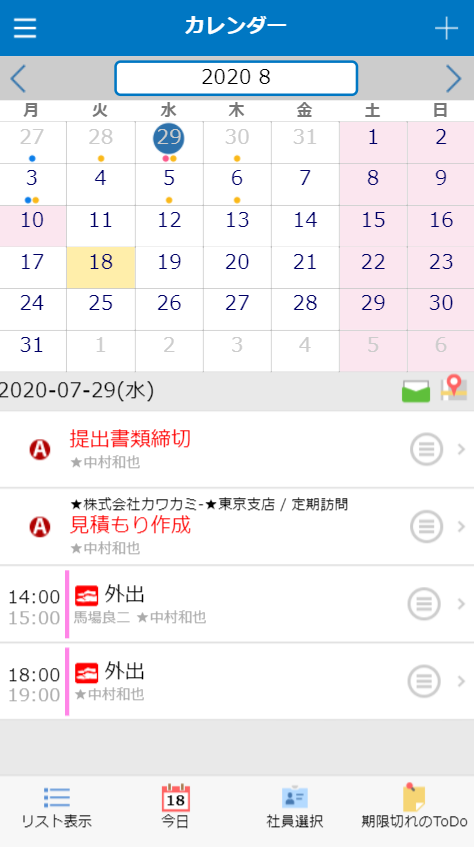 カレンダーにタスクを登録
１
2
終わったタスクは完了登録
タスクの優先度設定
3
4
完了日を過ぎたものは赤色で強調
5
完了予定日前にアラート送信可能
6
複数ユーザーで共有可能
営業四郎
[Speaker Notes: ★]
ToDoの登録
★
基本的な操作法
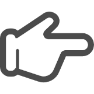 「日付を選択」→「登録画面を開く」→「情報を入力して登録」の3ステップで完了
ステップ１：日付を選択
ToDOを登録したい日付をタップ
してください。
ステップ２：登録画面を開く
　　　　　　　　　をタップして
ください。
ステップ３：情報を入力して登録
情報を入力して、画面右上部の　　 　
　　　をタップしてください。
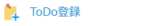 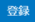 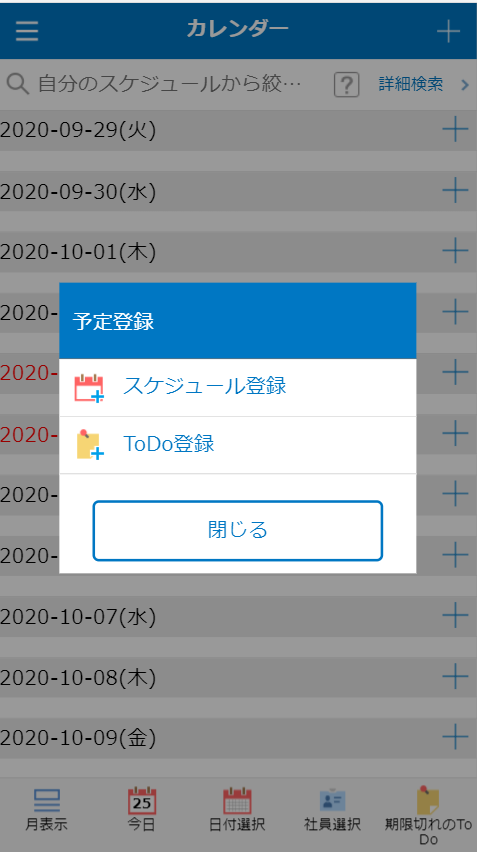 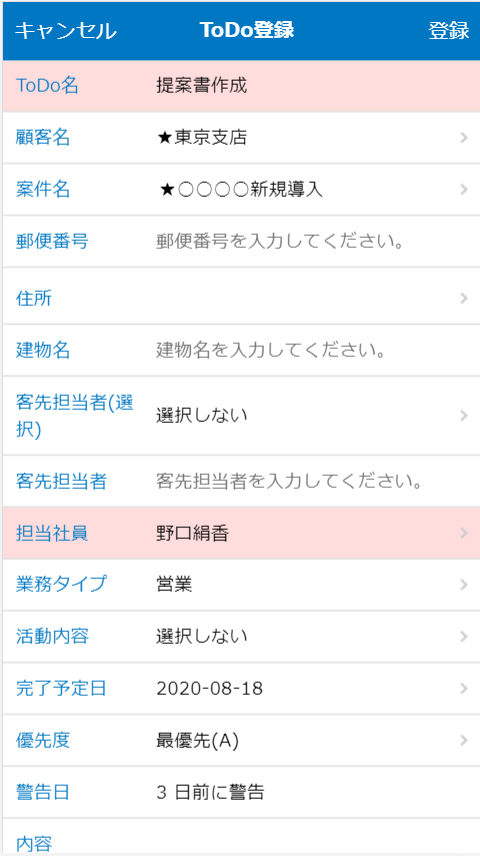 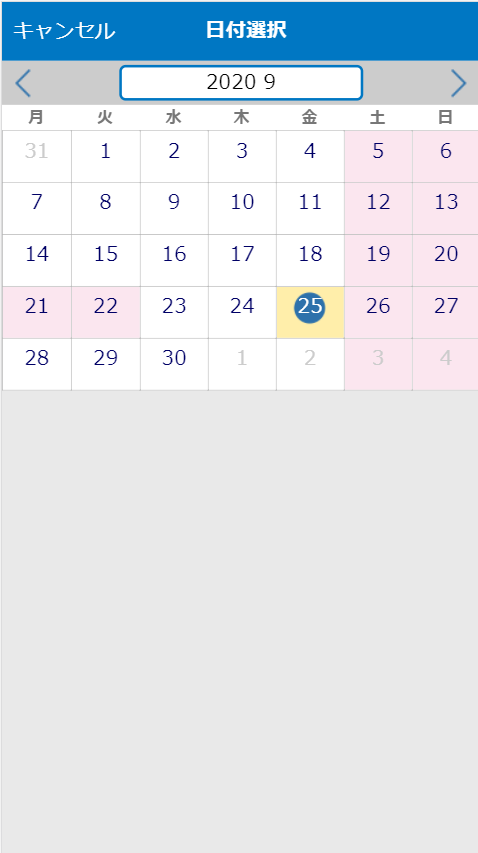 営業春子
[Speaker Notes: 権限]
ToDoの登録
★
基本的な操作法
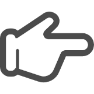 「日付を選択」→「登録画面を開く」→「情報を入力して登録」の3ステップで完了
【ToDo登録結果画面】
登録したToDoの詳細画面が表示されます。
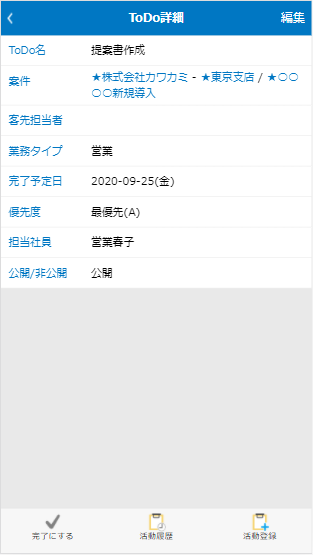 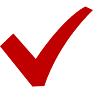 [Speaker Notes: 権限]
ToDoの完了
★
基本的な操作法
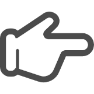 ToDoの完了は「日付を選択」→「ToDoを選択」→「完了にする」の3ステップで完了
ステップ１：日付を選択
完了したいToDoが登録されている
日付をタップしてください。
ステップ２：ToDoを選択
完了したいToDoの右側に表示される　　
　　をタップしてください。
ステップ３：完了にする
　　　　　　　　　　をタップして
ください。
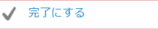 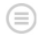 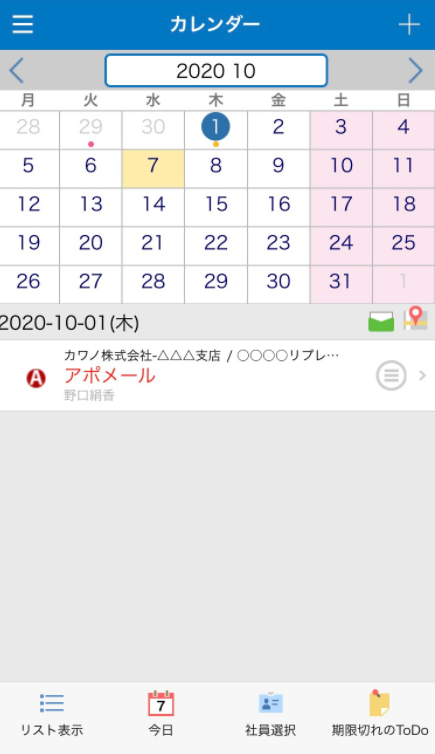 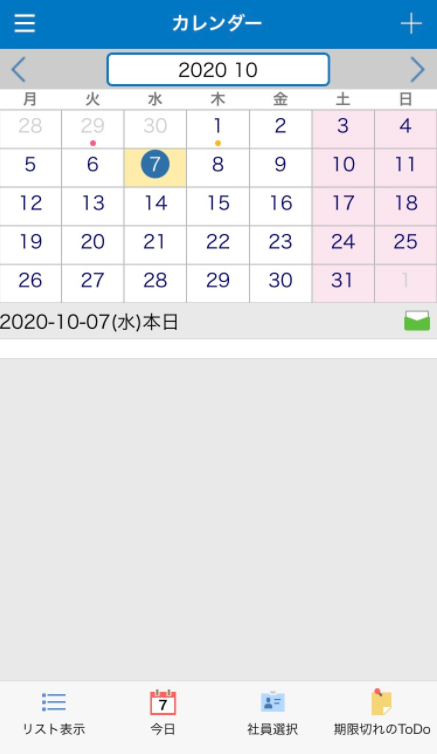 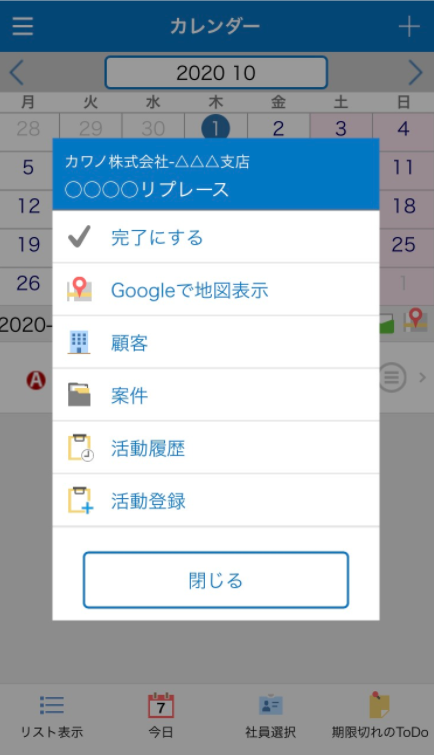 営業春子
[Speaker Notes: 権限]
ToDoの完了
★
基本的な操作法
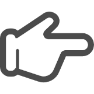 ToDoの完了は「日付を選択」→「ToDoを選択」→「完了にする」の3ステップで完了
【ToDo完了結果画面】
ToDoのアイコンが　 に変わると、
該当するToDoは完了です。
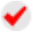 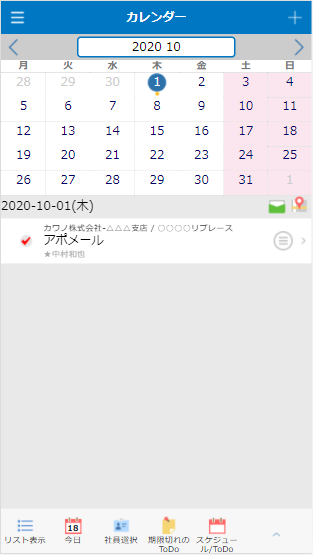 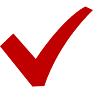 [Speaker Notes: 権限]
その他便利機能
ToDoリストを見る
メニューから「ToDo」をタップして、右上の　　をタップすると、未完了のToDoが全て表示されます。
右下の　　　　をタップすると、期限切れのToDoに絞り込むことも可能です。
完了日接近のアラートを設定する
ToDo登録画面の「警告日」にアラートを通知するタイミングを設定してください。
警告日になると、メールでアラートが通知されます。
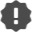 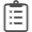 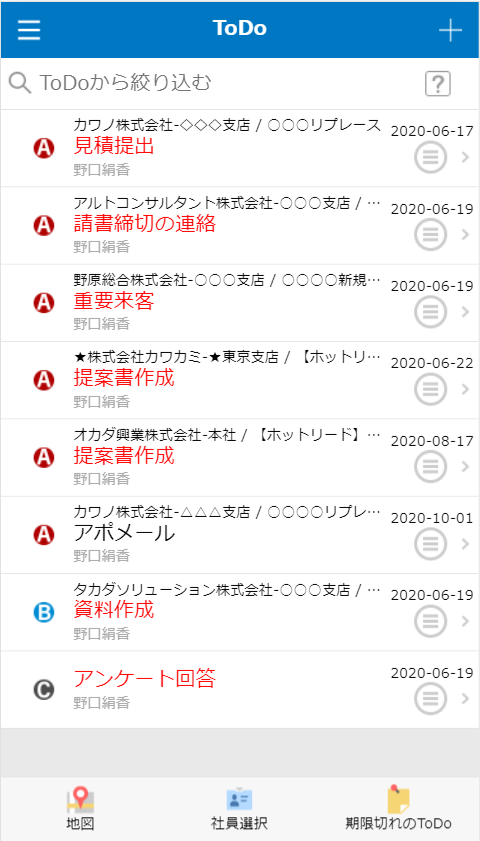 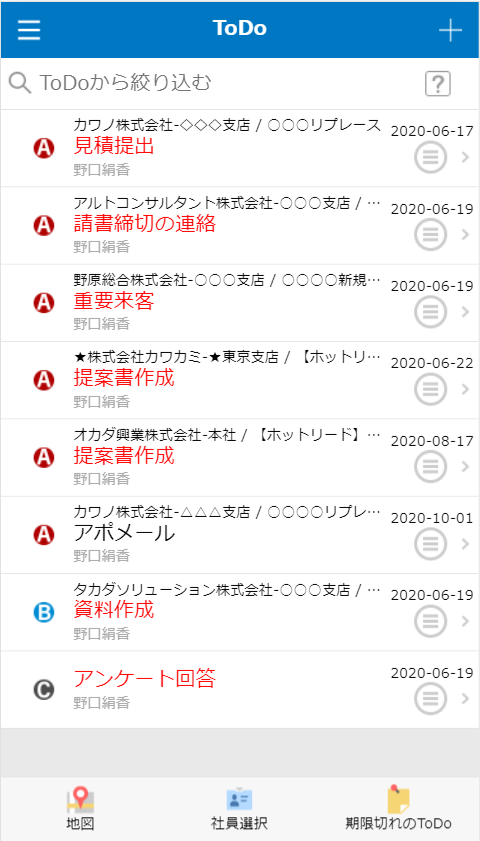 営業春子
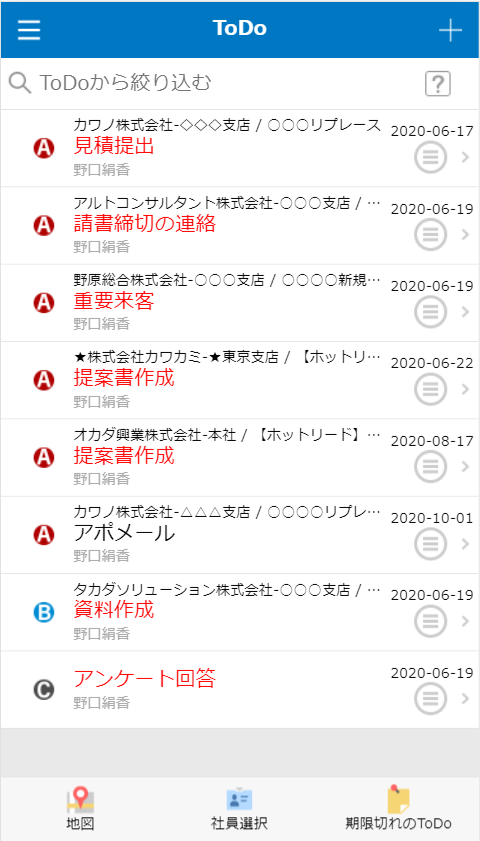 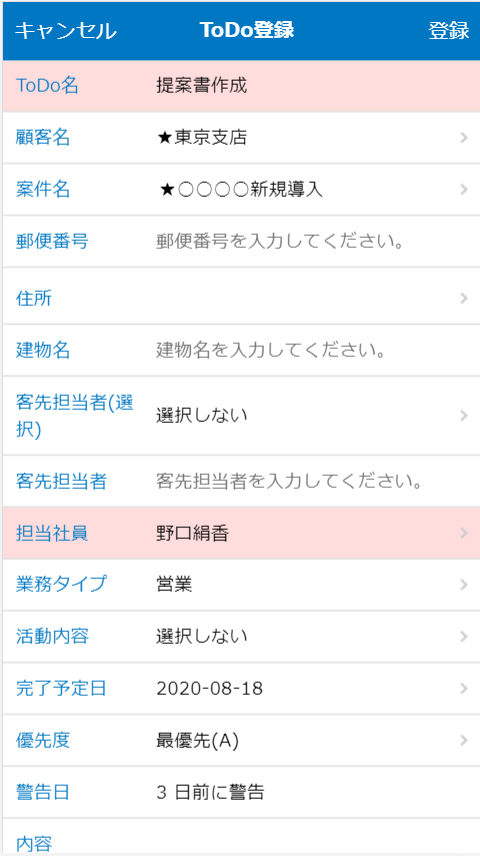 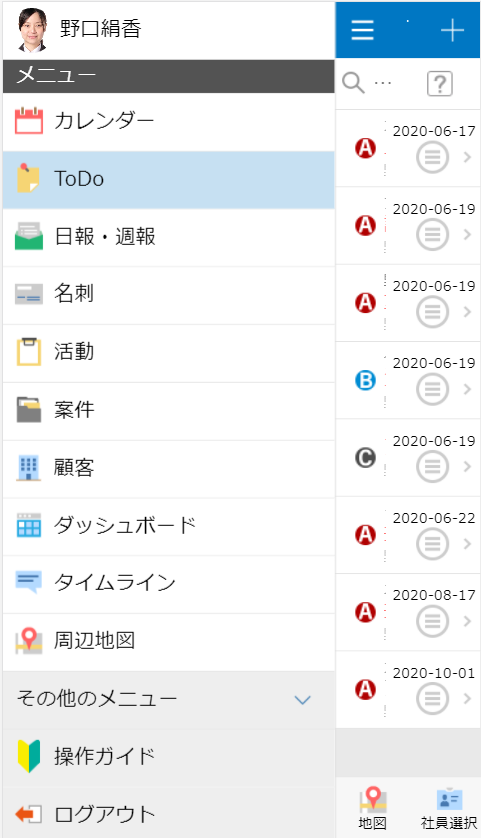 営業春子
営業春子
営業春子
営業春子
営業春子
営業春子
営業春子
営業春子
営業春子
[Speaker Notes: 権限]
６．タイムライン
タイムライン（コメント）の確認
★
基本的な操作法
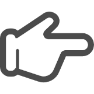 タイムライン（コメント）を確認するには、「メニューを表示」→ 「タイムライン画面を呼び出す」の２ステップで完了
ステップ１：メニューを表示
画面左上部の　　 をタップして
ください。
ステップ２：タイムライン画面を呼び出す
メニューの　　　                 をタップして
ください。
【タイムライン画面】
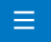 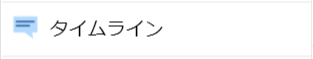 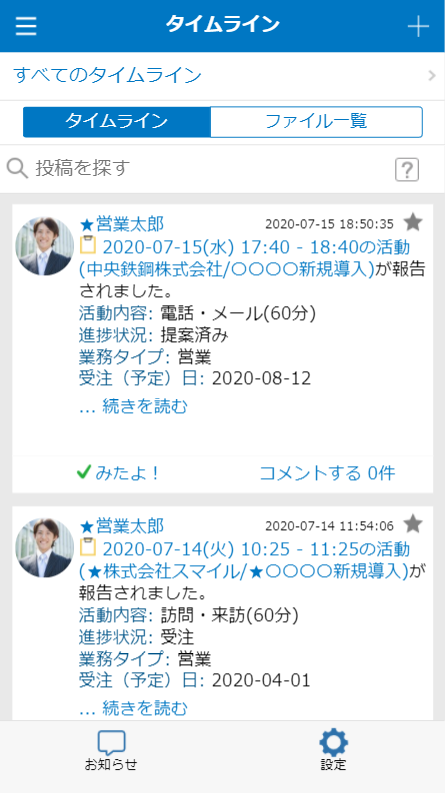 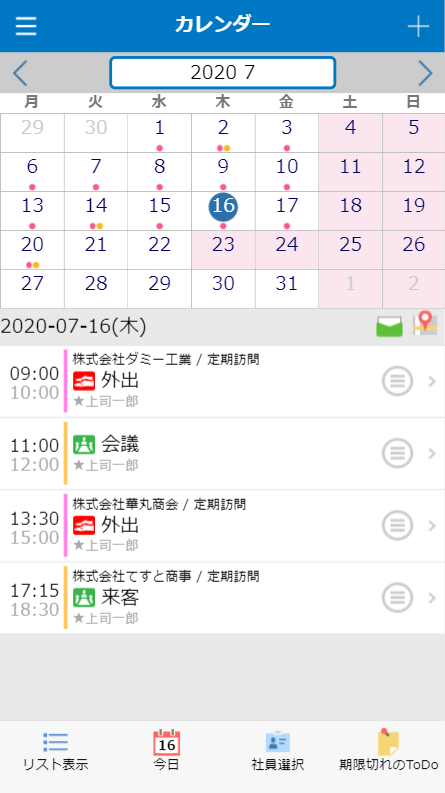 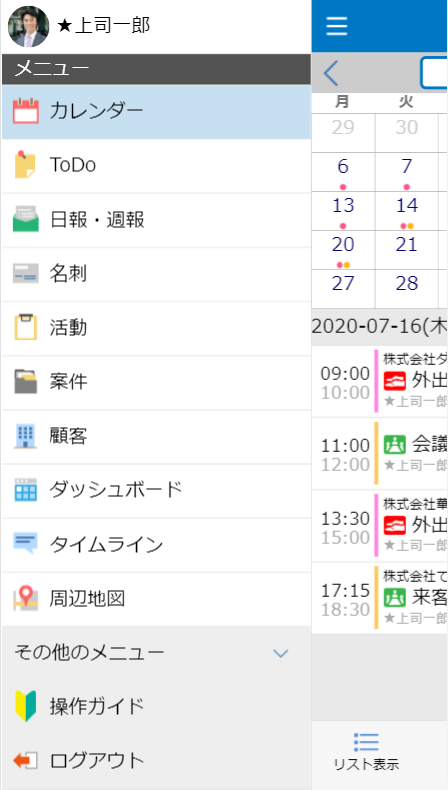 [Speaker Notes: ①]
タイムライン（コメント）の投稿
★
基本的な操作法
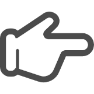 コメントの投稿は「コメント画面を呼び出す」→「宛先指定をタップ」 →「宛先を指定」→ 「コメントを入力」→「コメントを投稿」の5ステップにて完了
ステップ１：コメント画面を呼び出す
報告内容の　　　　　　をタップして
ください。
ステップ２：宛先指定をタップ
画面下部の　　　　　　をタップ
してください。
ステップ３：宛先を指定
コメントの宛先を指定してください。
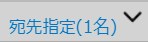 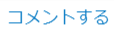 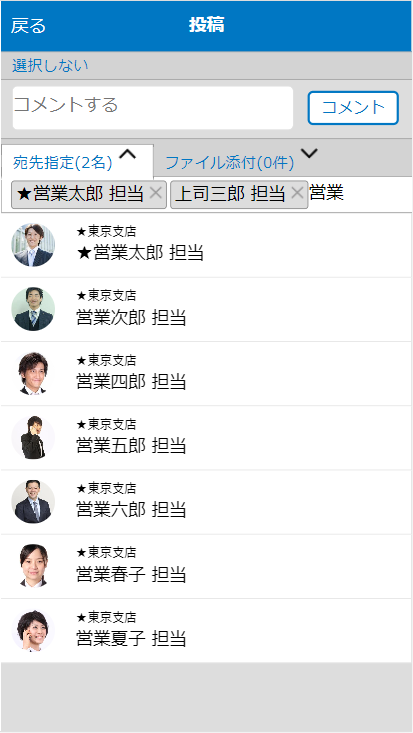 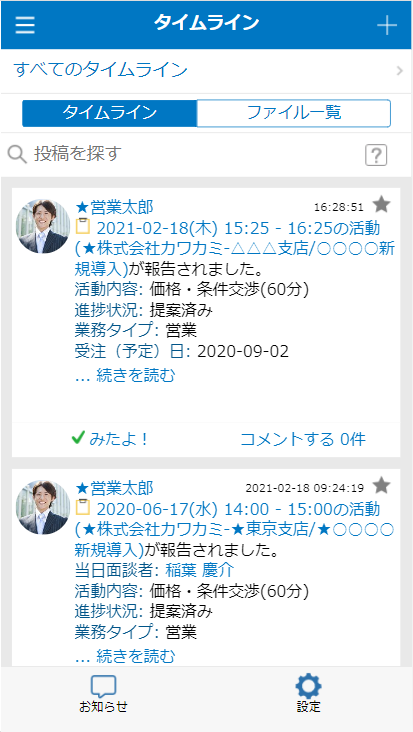 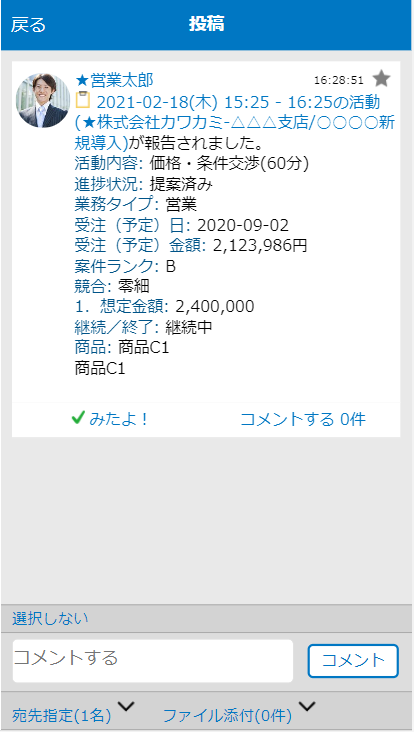 [Speaker Notes: ①]
タイムライン（コメント）の投稿
★
基本的な操作法
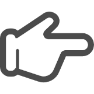 コメントの投稿は「コメント画面を呼び出す」→「宛先指定をタップ」 →「宛先を指定」→ 「コメントを入力」→「コメントを投稿」の5ステップにて完了
【コメント投稿結果画面】
ステップ４：コメントを入力
　　　　　　をタップしてコメントを
入力してください。
ステップ５：コメントを投稿
　　　 をタップして、コメントを
投稿してください。
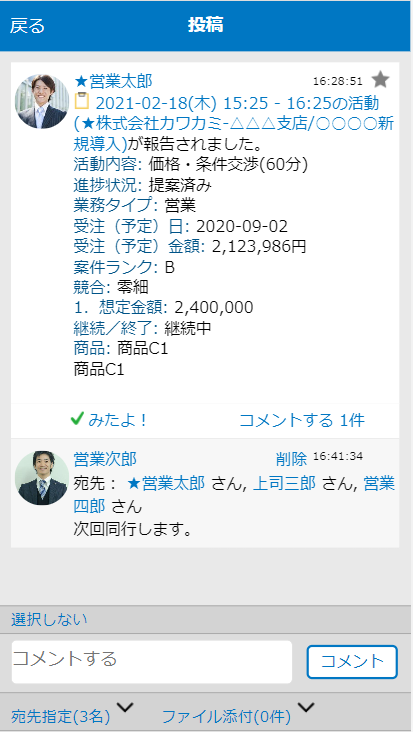 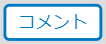 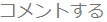 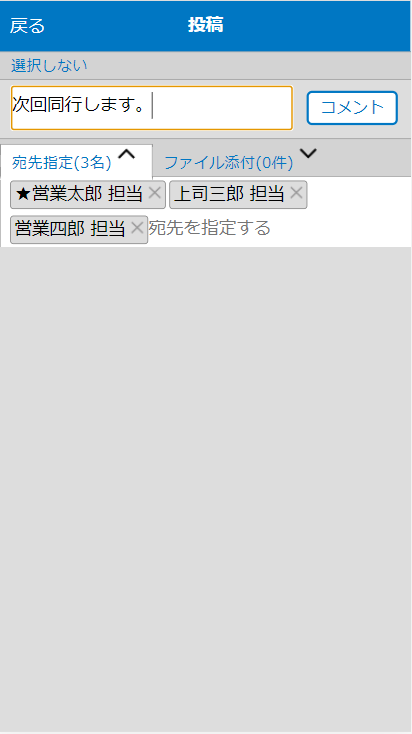 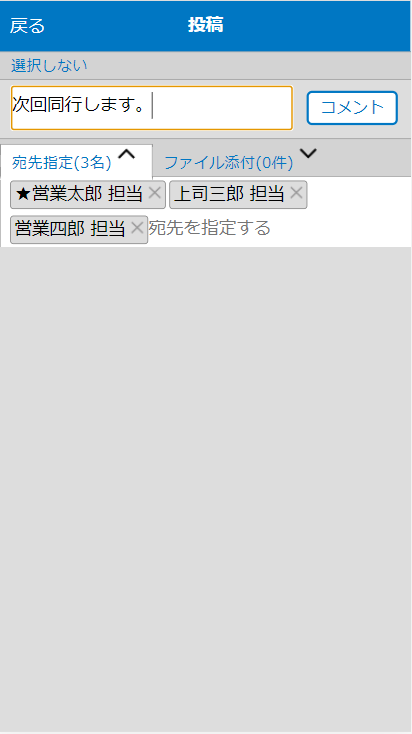 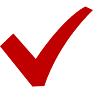 [Speaker Notes: ①]
ウォッチ機能による効率的な情報収集
★
基本的な操作法
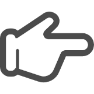 ウォッチしたい社員や顧客、案件に対して　　　　　　　をタップして★を★に変更
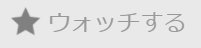 ステップ２：社員をタップ
　　　　　　　  から　　　　をタップして、
社員検索画面を表示してください。
ステップ３：検索条件を入力
　　　 　　　　　をタップして、
検索条件を入力してください。
ステップ１：メニューを表示
画面左上の　  をタップしてメニューを
表示してください。
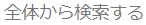 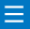 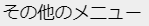 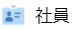 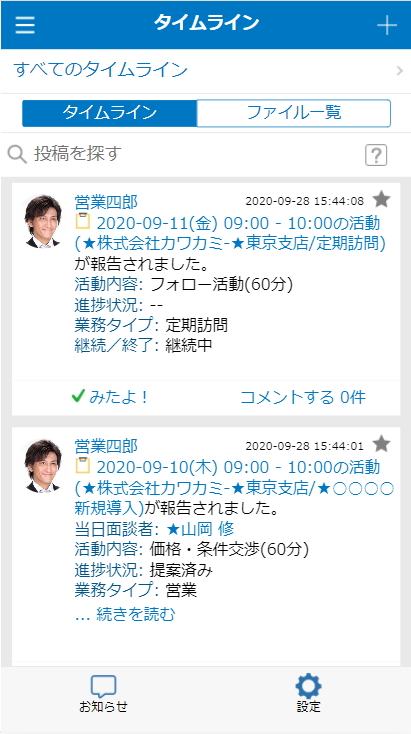 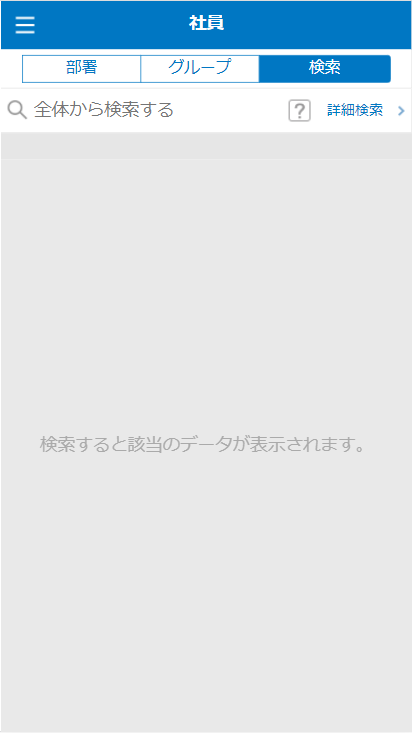 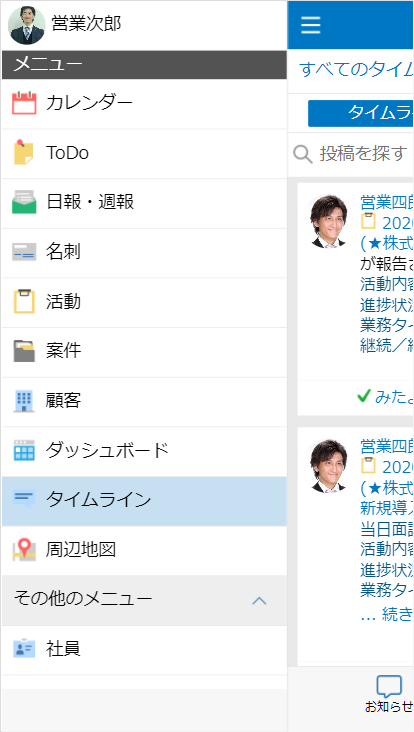 [Speaker Notes: ①]
ウォッチ機能による効率的な情報収集
★
基本的な操作法
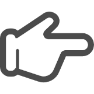 ウォッチしたい社員や顧客、案件に対して　　　　　　　をタップして★を★に変更
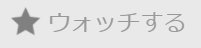 ステップ４：ウォッチ対象を選択
ウォッチ対象を検索してください。
ステップ５：ウォッチするをタップ
画面上部の　　　            をタップ
してください。
【タイムラインに表示】
ウォッチ対象が新規登録した内容や　更新した内容が表示されます。
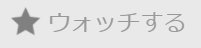 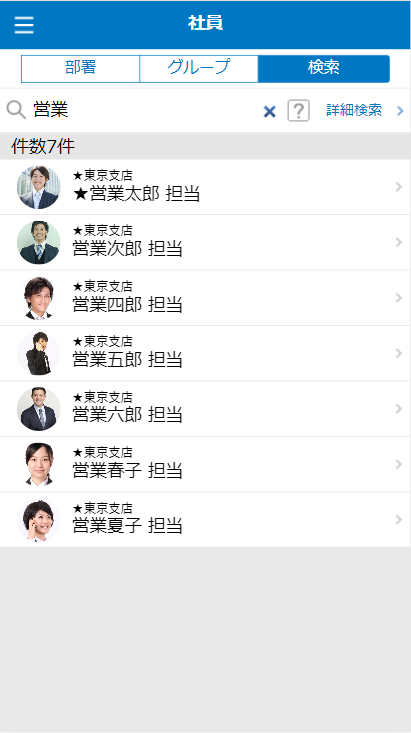 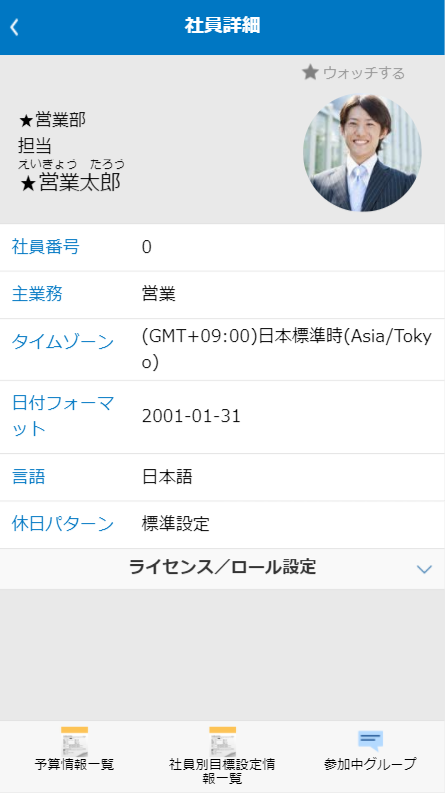 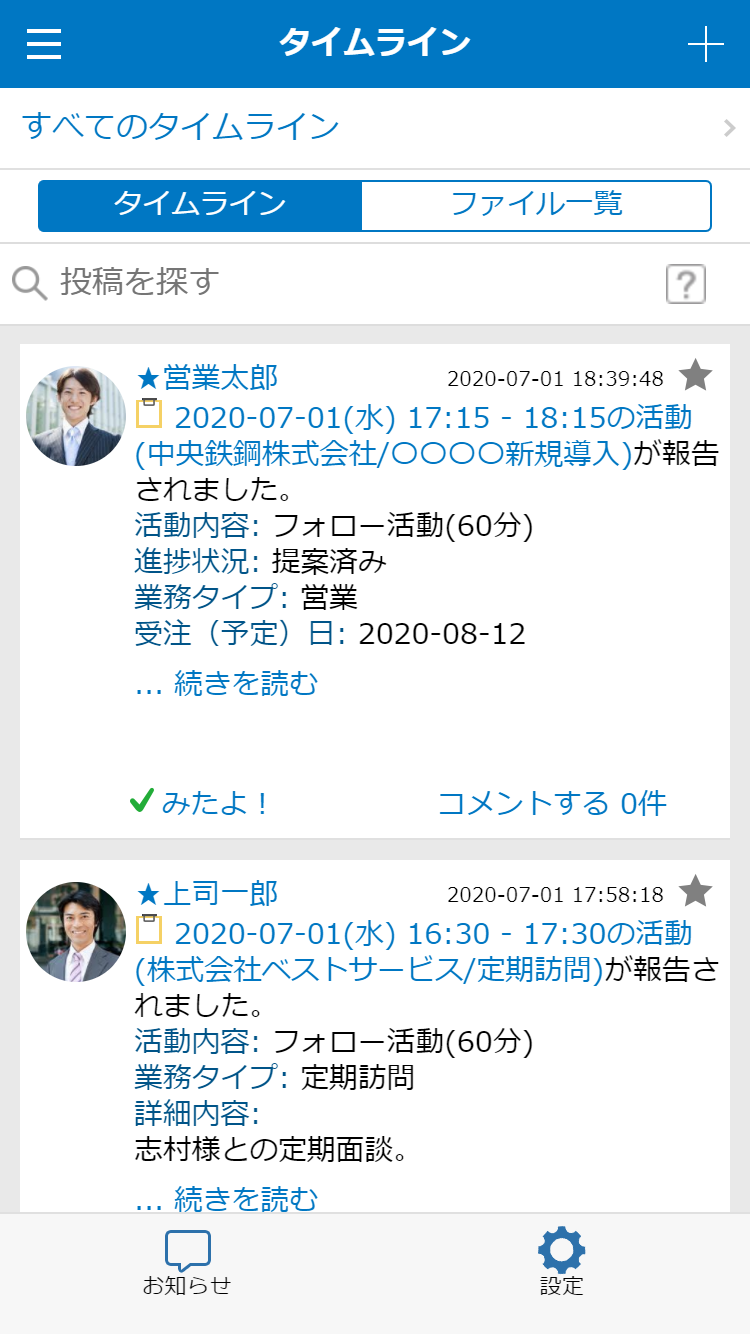 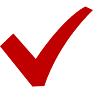 [Speaker Notes: ①]
７．日報・週報
スケジュールから日報提出
★
基本的な操作法
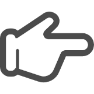 スケジュール画面から、日報提出が可能
ステップ１：メニューを表示
左上の　　を押すとメニューが表示されます。
ステップ２：カレンダーを選択
メニューの　　　　　　をタップして
ください。
ステップ３：日報アイコンをタップ
スケジュールの　　 をタップして
ください。
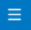 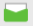 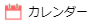 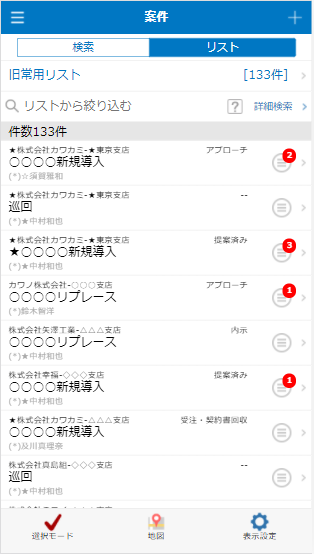 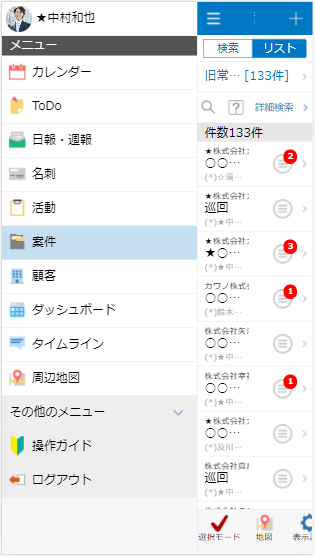 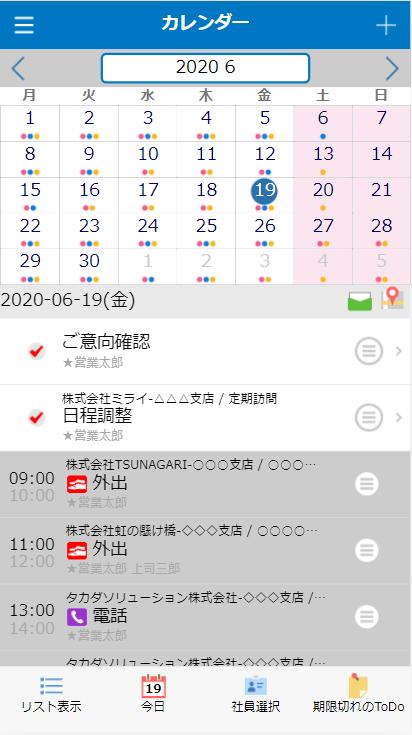 [Speaker Notes: ①]
スケジュールから日報提出
★
基本的な操作法
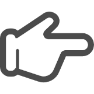 スケジュール画面から、日報提出が可能
ステップ４：コメントを入力
日報にコメントを入力します。
ステップ５：提出をタップ
　　　　　をタップして、日報を
提出してください。
【日報提出結果画面】
1日の活動をまとめて上司に報告されます。
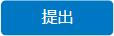 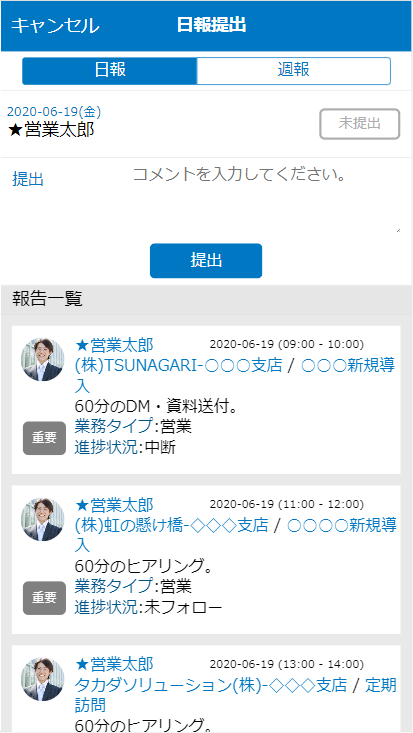 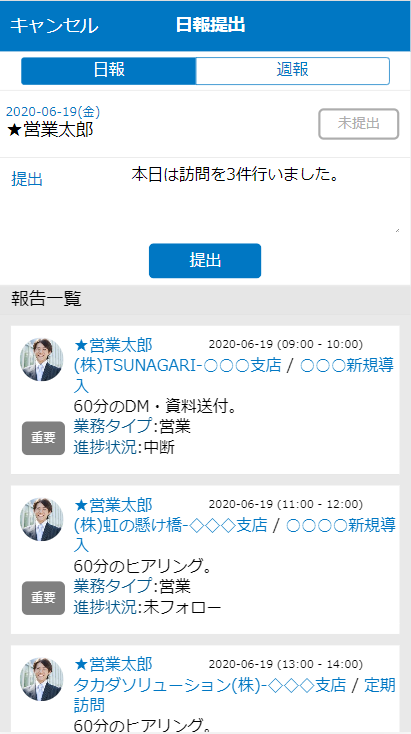 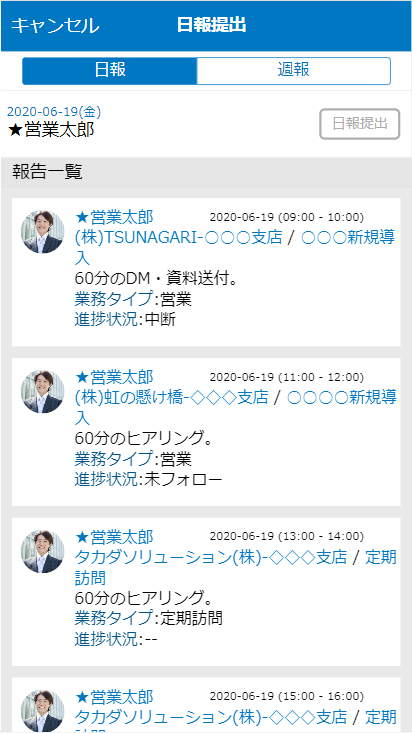 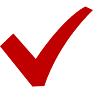 [Speaker Notes: ①]
８．顧客
顧客の詳細画面を表示する
★
基本的な操作法
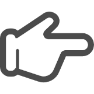 顧客詳細画面の表示は「メニューを表示」→「顧客をタップ」→「検索条件を入力」→「顧客名をタップ」の4ステップで完了
ステップ２：顧客をタップ
メニューの　　　　　　　　　　　を
タップしてください。
ステップ３：検索条件を入力
　 　　　　　　に条件を入力してください。
※［顧客名］［自社担当者］［自社担当部署］　　  　を対象とした前方一致検索となります。
ステップ１：メニューを表示
画面左上部の　　 をタップして
ください。
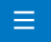 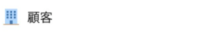 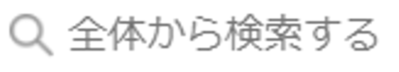 営業六郎
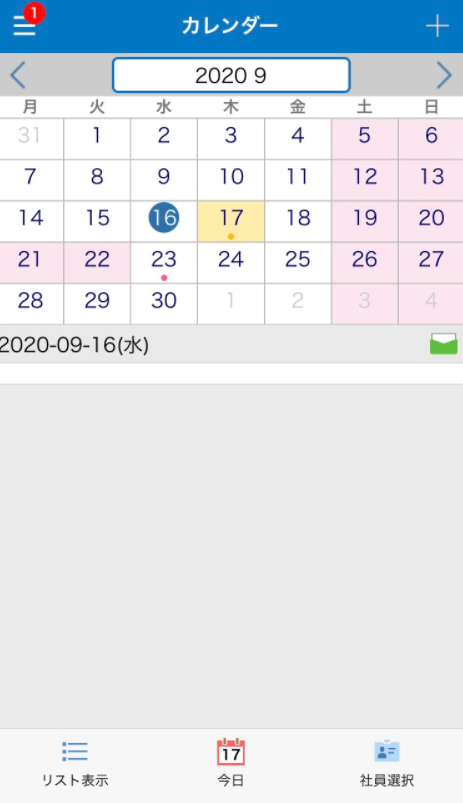 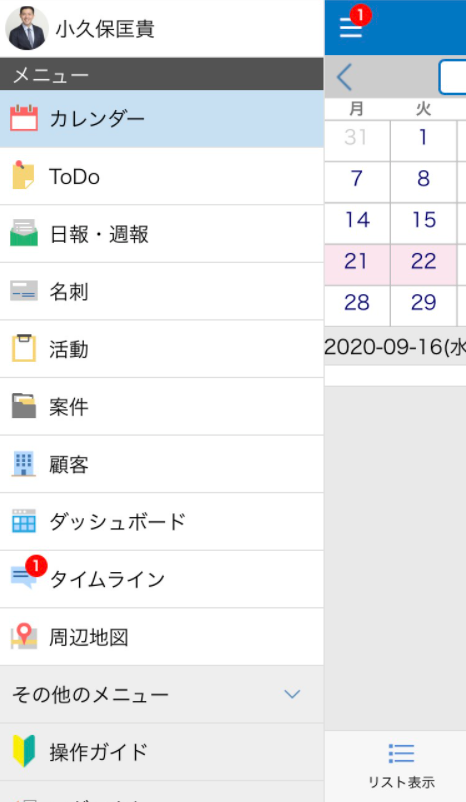 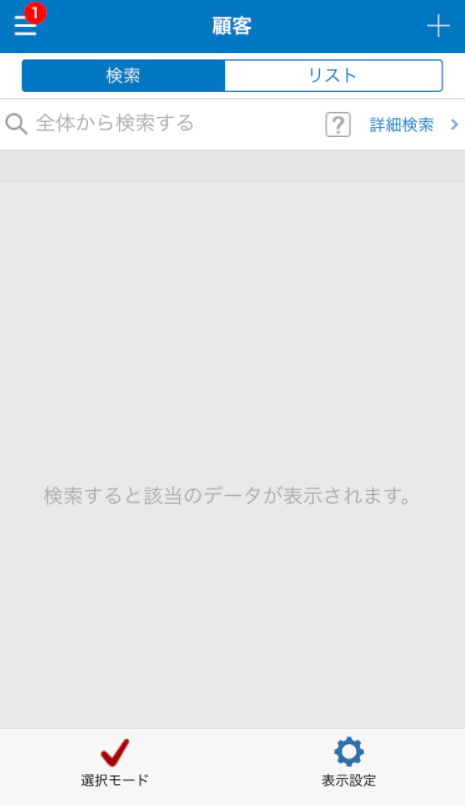 [Speaker Notes: ①]
顧客の詳細画面を表示する
★
基本的な操作法
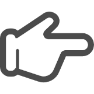 顧客詳細画面の表示は「メニューを表示」→「顧客をタップ」→「検索条件を入力」→「顧客名をタップ」の4ステップで完了
【顧客詳細画面】
選択した顧客の詳細画面が表示されます。
ステップ４：顧客名をタップ
絞り込まれた顧客から閲覧する顧客名を
タップしてください。
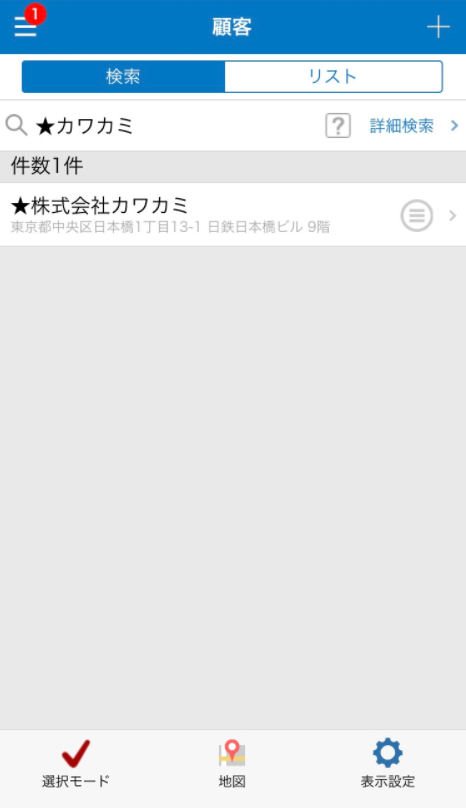 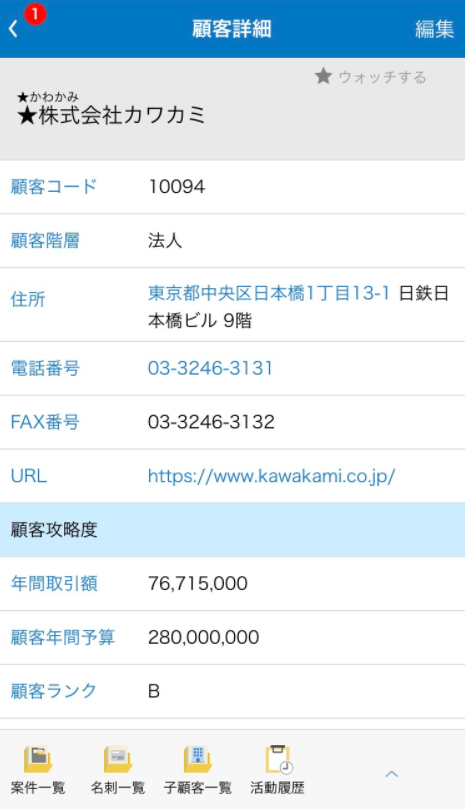 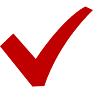 [Speaker Notes: ①]
顧客に紐づく情報の確認
★
基本的な操作法
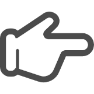 顧客詳細画面から遷移する対象のボタンをタップします
顧客詳細画面から他画面への遷移
顧客詳細画面からワンタップで画面遷移することができます。
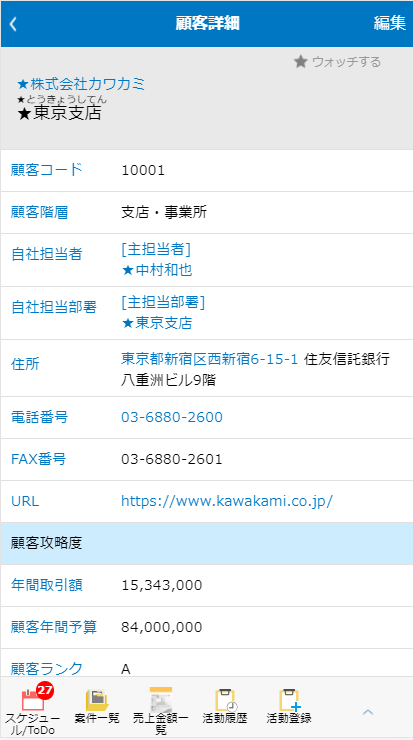 スケジュール・ToDo画面
案件一覧画面
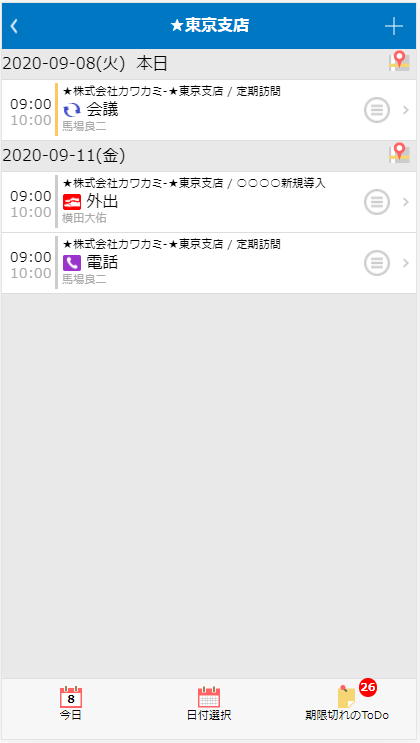 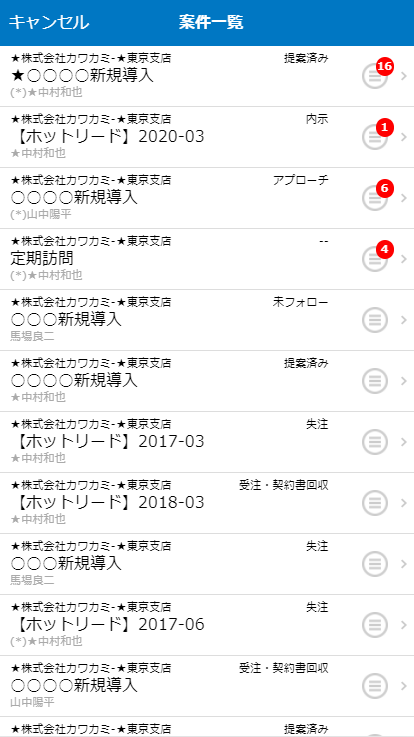 営業四郎
営業二郎
営業四郎
活動履歴画面
活動登録画面
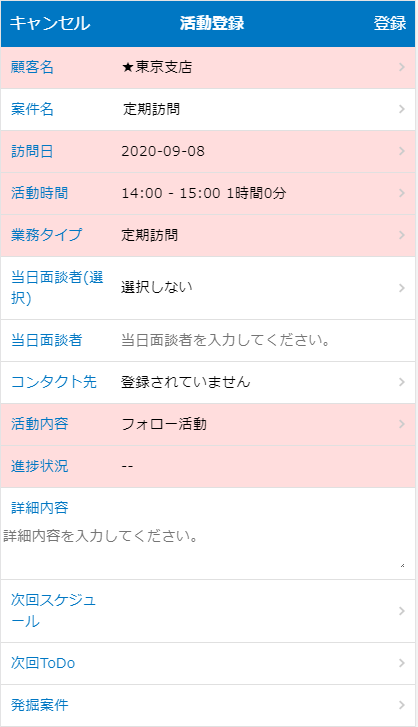 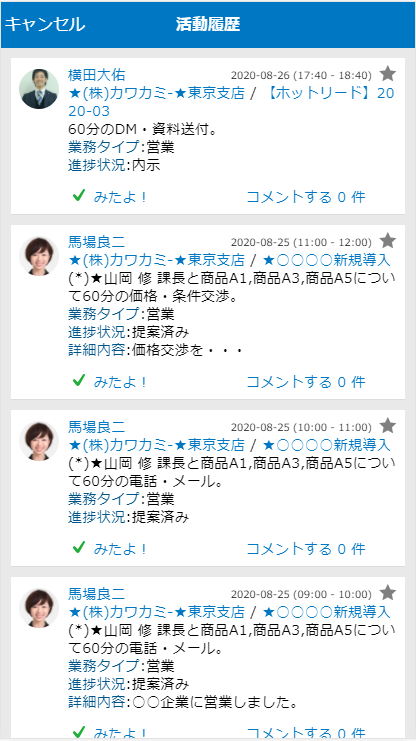 営業二郎
営業四郎
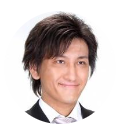 [Speaker Notes: ①]
９．名刺
名刺の詳細画面を表示する
★
基本的な操作法
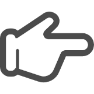 名刺詳細画面の表示は「メニューを表示」→「名刺をタップ」→「検索条件を入力」→「名刺氏名をタップ」の4ステップで完了
ステップ２：名刺をタップ
メニューの　　　　　　　　　 を
タップしてください。
ステップ３：検索条件を入力
　 　　　　　　に条件を入力してください。
※［名刺氏名］［顧客名］［部署名］［役職名］
　を対象とした前方一致検索となります。
ステップ１：メニューを表示
画面左上部の　　 をタップして
ください。
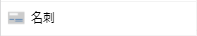 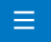 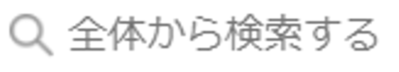 営業六郎
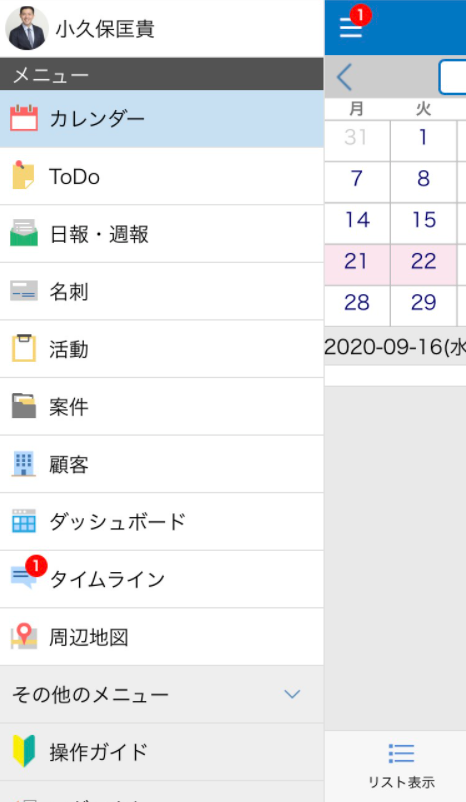 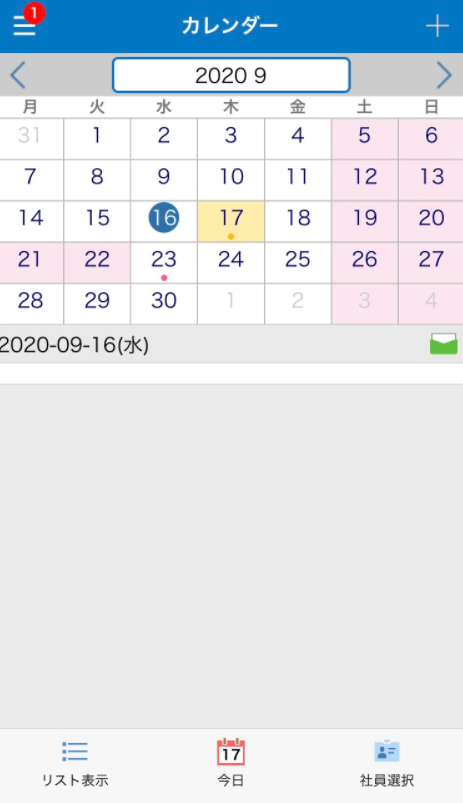 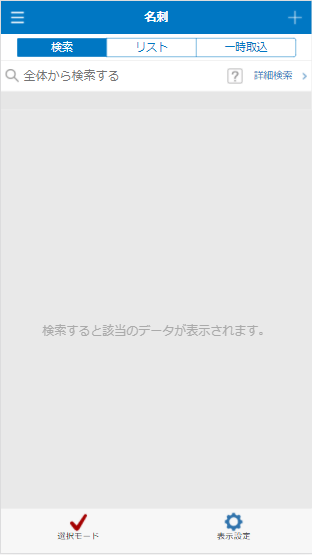 [Speaker Notes: ①]
名刺の詳細画面を表示する
★
基本的な操作法
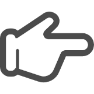 顧客詳細画面の表示は「メニューを表示」→「名刺をタップ」→「検索条件を入力」→「名刺氏名をタップ」の4ステップで完了
【名刺詳細画面】
ステップ４：名刺氏名をタップ
絞り込まれた名刺から閲覧する名刺氏名を
タップしてください。
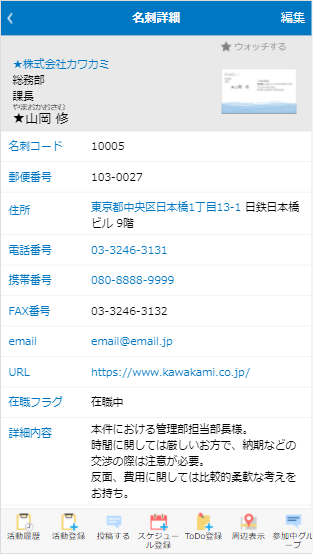 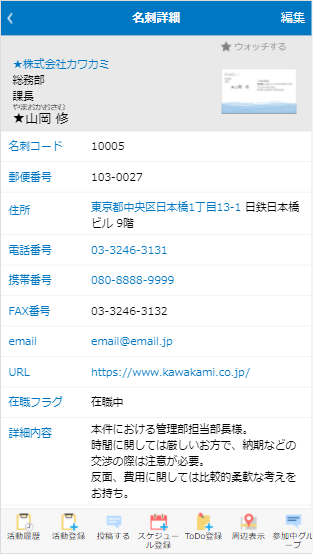 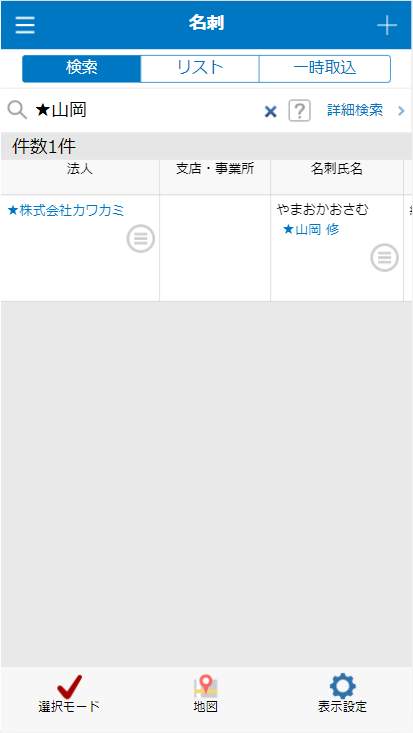 [Speaker Notes: ①]
名刺に紐づく情報の確認
★
基本的な操作法
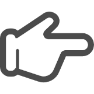 名刺詳細画面から遷移する対象のボタンをタップします
名刺詳細画面から他画面への遷移
名刺詳細画面からワンタップで画面遷移することができます。
活動登録画面
活動履歴画面
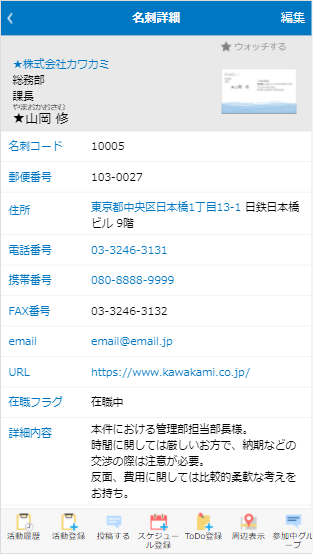 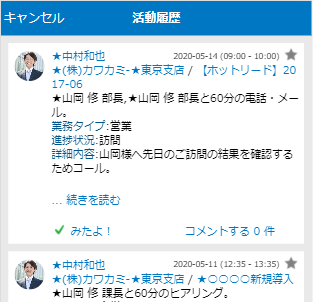 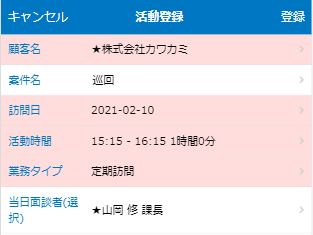 ToDo登録画面
スケジュール登録画面
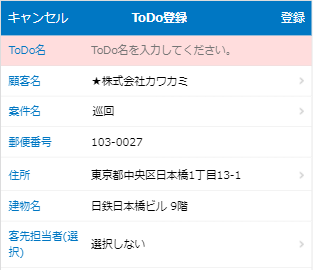 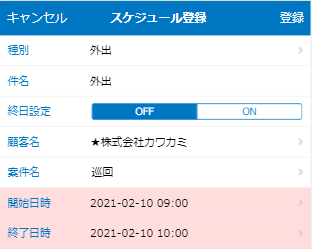 [Speaker Notes: ①]
１０．周辺地図（マップ機能）
周辺地図とは？
周辺地図とは？
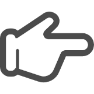 外出先から現在地周辺の顧客情報・案件情報を参照し、活動情報が登録できる機能です
どんな利便性があるの？
１．外出先から周辺の顧客情報・案件情報を参照し、活動登録することが出来ます！
　２．顧客や案件の分類に合わせてアイコンや色を設定することで、訪問すべき先が一目でわかります！
　３．地図に表示させる顧客情報・案件情報を一定の条件で絞り込むことが出来ます！
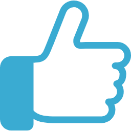 【周辺地図の主な機能】
【周辺地図】
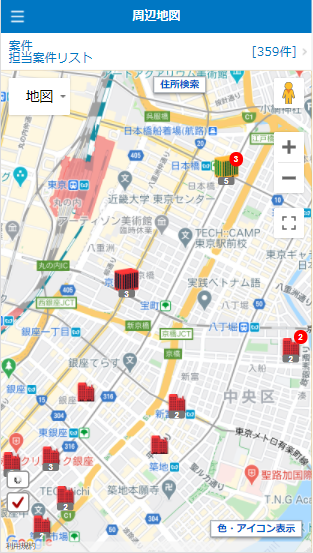 顧客、案件情報のアイコン表示
１
2
条件に応じてアイコン・色の変更
顧客情報・案件情報に遷移
3
4
活動登録・活動履歴参照
[Speaker Notes: ★]
周辺地図を表示する
★
基本的な操作法
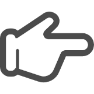 メニューから周辺地図を表示します
ステップ２：周辺地図を開く
メニューの　　　               をタップ
してください。
ステップ１：メニューを表示
画面左上部の　　 をタップして
ください。
【周辺地図画面】
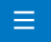 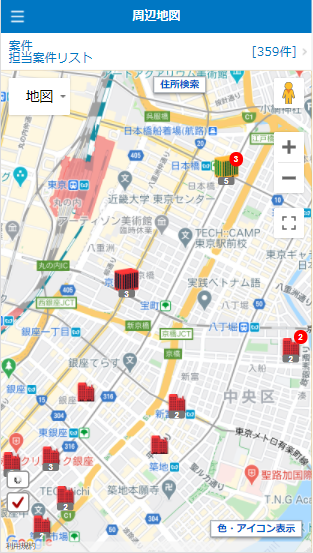 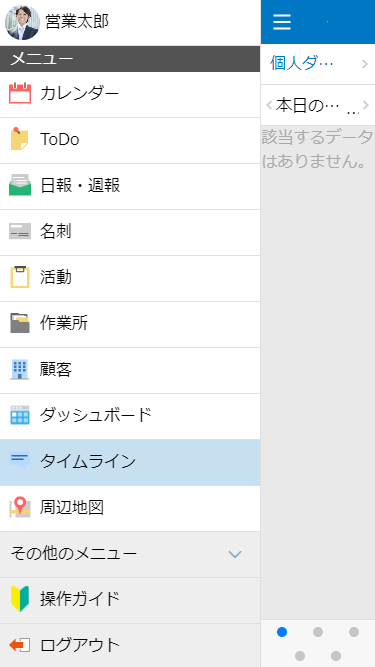 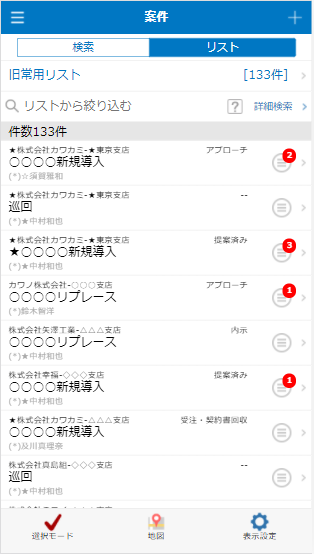 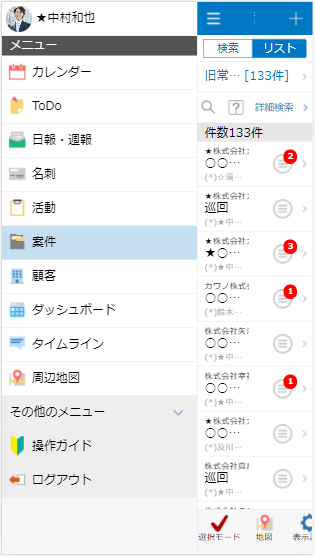 [Speaker Notes: 権限]
周辺地図から活動登録を行う
★
基本的な操作法
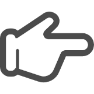 周辺地図から活動登録を行います
ステップ１：アイコンをタップ
面談先となる　　をタップして
ください。
ステップ２：サブメニューを開く
        をタップしてサブメニューを
開いてください。
ステップ３：活動登録画面を開く
サブメニューの　　　         を
タップしてください。
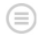 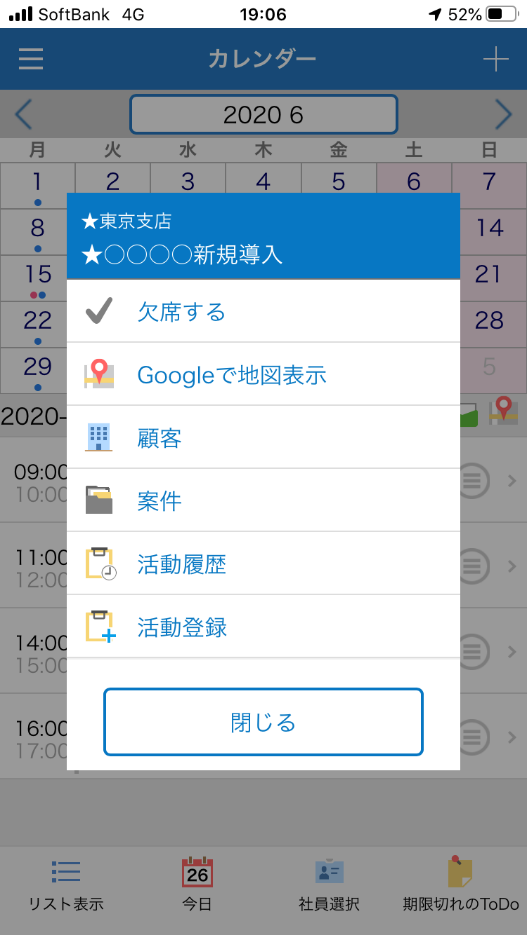 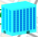 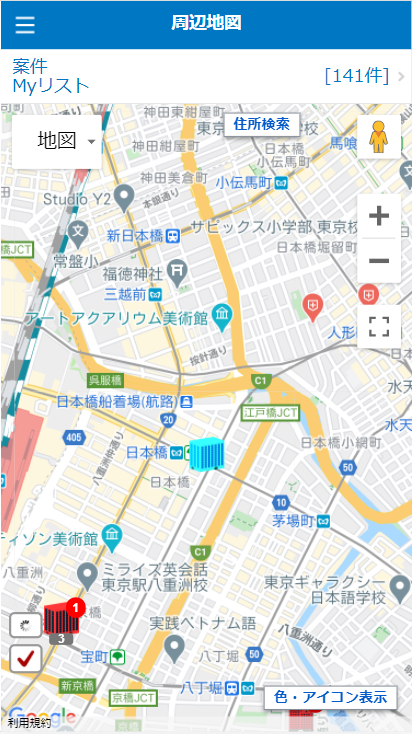 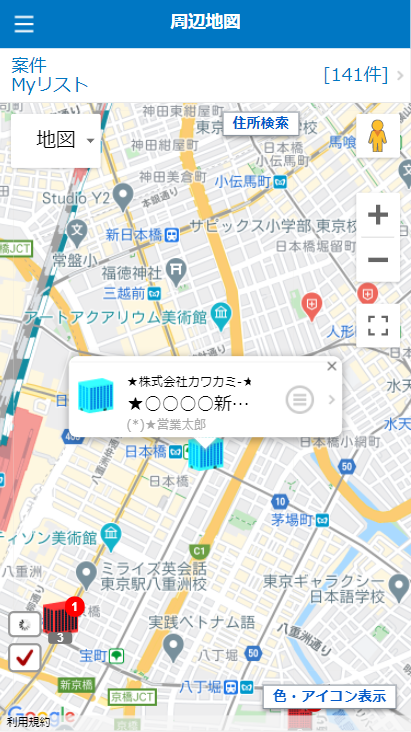 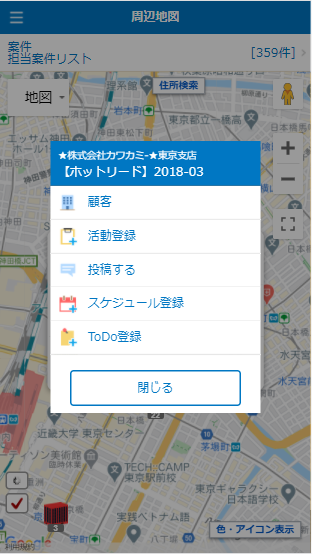 [Speaker Notes: 権限]
周辺地図から活動登録を行う
★
基本的な操作法
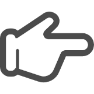 周辺地図から活動登録を行います
ステップ４：情報を入力して登録
活動情報を入力して、　　  を
タップしてください。
【活動登録結果画面】
登録した活動の詳細画面が表示されます。
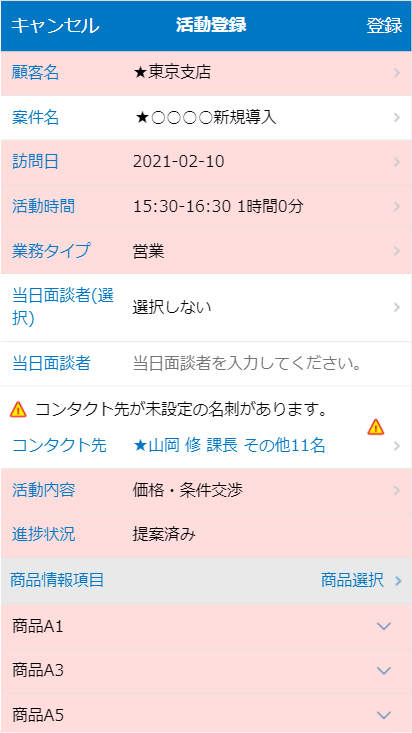 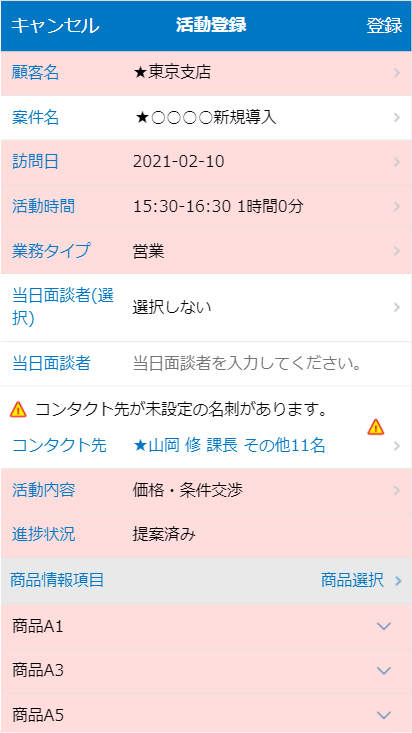 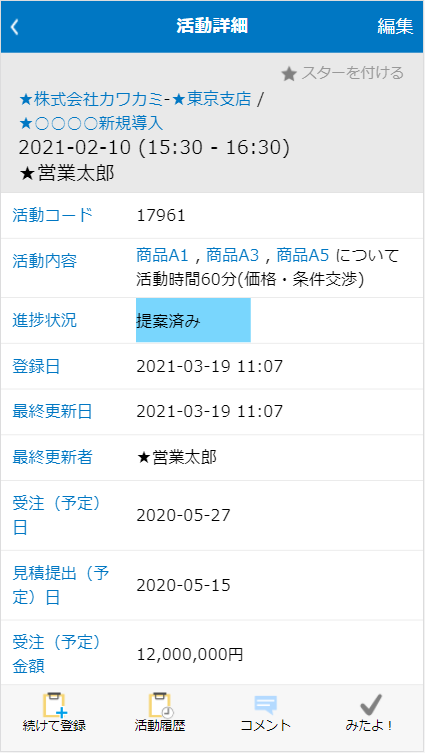 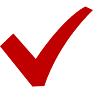 [Speaker Notes: 権限]
表示する顧客・案件を選択する
★★
基本的な操作法
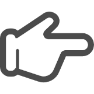 周辺地図に表示する顧客・案件をリスト一覧から選択します
ステップ３：リストを選択
リストもしくは周辺すべてを選択する
と、該当の案件が表示されます。
ステップ１：リスト選択画面を開く
画面上部の　　　　　をタップして
ください。
ステップ２：シートを選択
画面上部から表示したいリストが
含まれているシートを選択します。
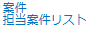 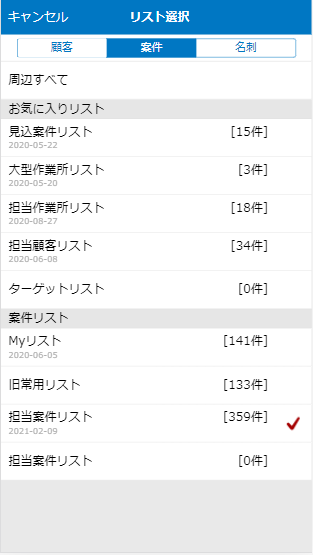 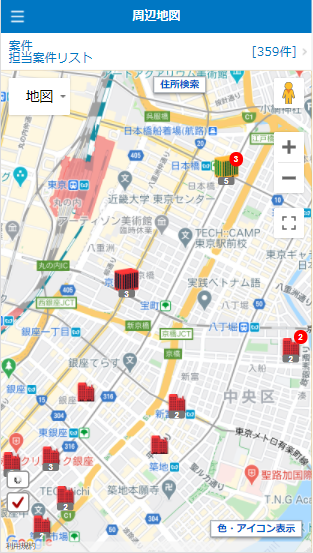 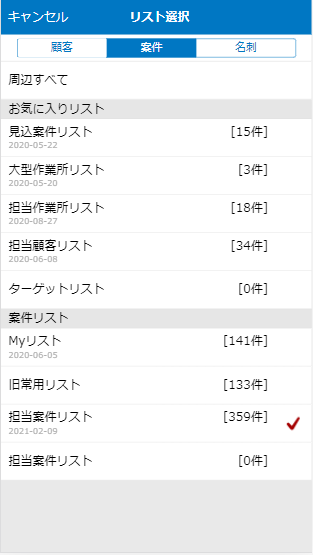 [Speaker Notes: 権限]
色・アイコンでフィルタする
★★
基本的な操作法
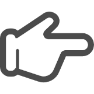 周辺地図に表示される顧客情報・案件情報を色・アイコンで絞り込みます
ステップ２：条件を選択する
周辺地図に表示したい条件の　　 を
タップすると、アイコンが絞り込まれます。
ステップ１：リスト選択画面を開く
画面上部の　　　　　をタップして
ください。
【条件選択後画面】
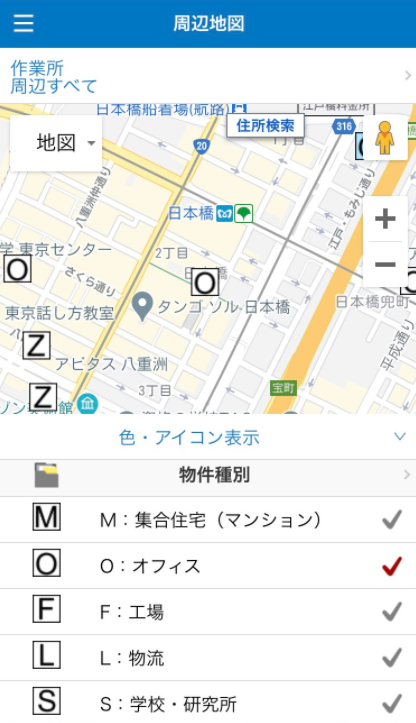 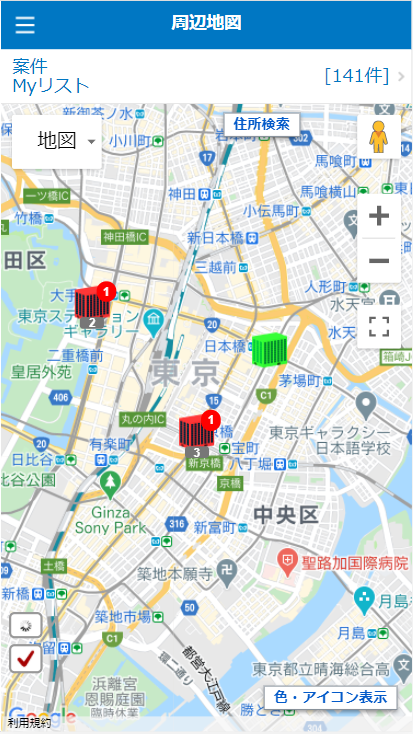 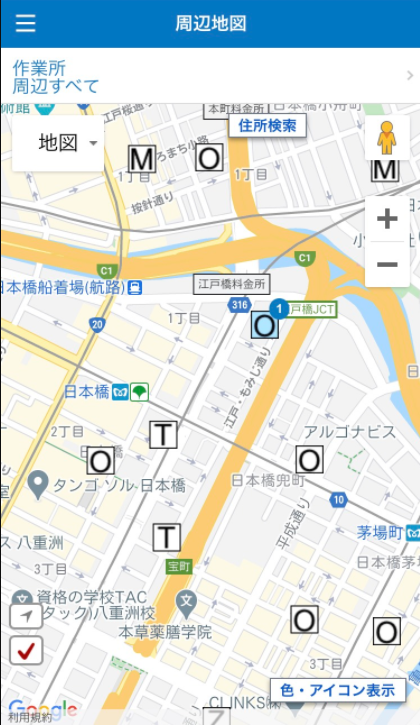 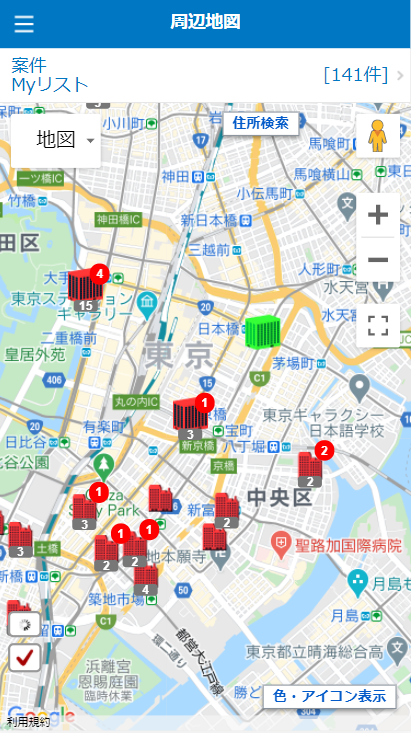 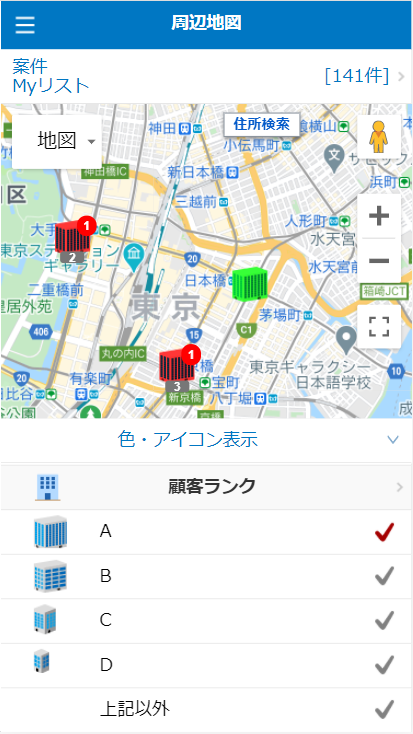 [Speaker Notes: 権限]